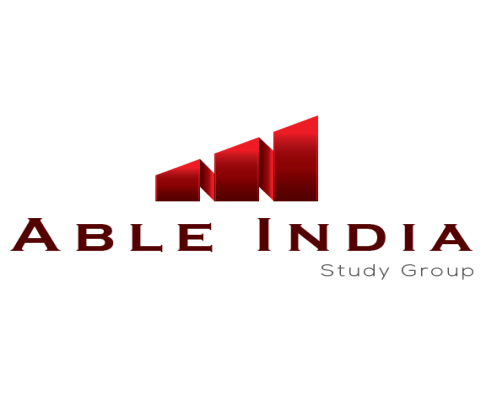 Annual Return in GST
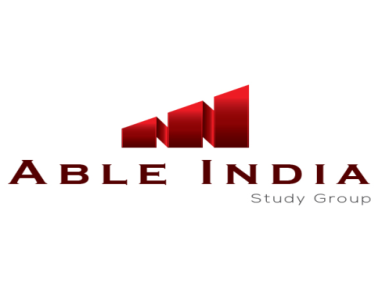 Areas to be covered in this seminar
Introduction
Filing of Annual Return…. GSTR 9
Filing of Annual Return …. GSTR 9A
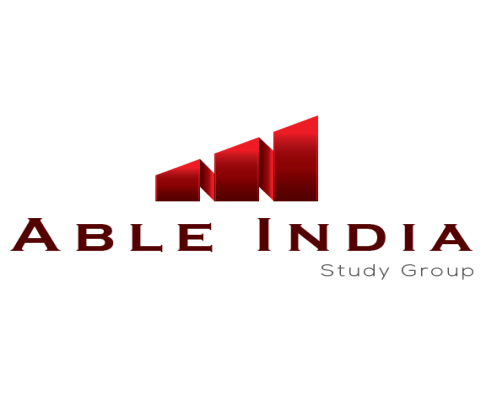 Amendments in GST Returns
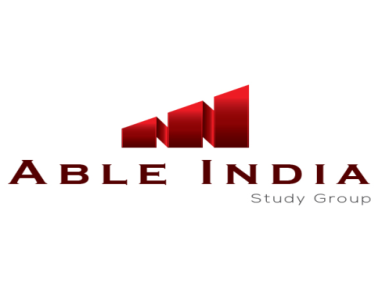 Amendments in GST returns
Amendment ……. GSTR 1
Amendment ……. Circular No: 26
Amendment ……. Pay through ….. DRC 03
Amendment ……. GSTR 9/9A
Amendment ……. GSTR 9C
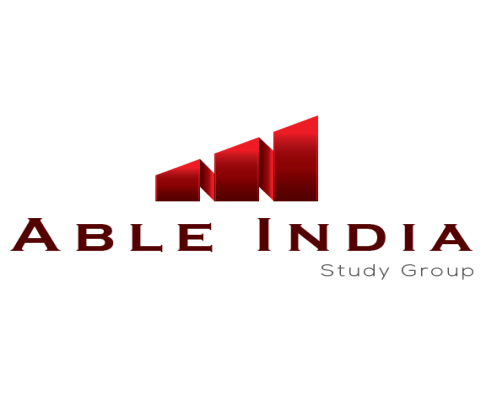 Errors in ITC
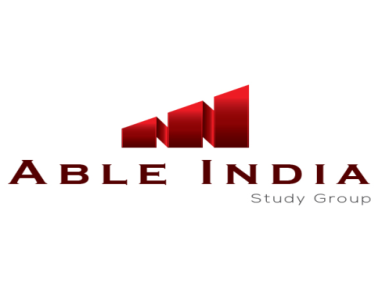 Errors in ITC
ITC …………………not taken
ITC …………………Excess taken
ITC …………………wrong tax taken as ITC
ITC …………………Ineligible ITC taken
ITC …………………Ineligible ITC not disclosed in 3B
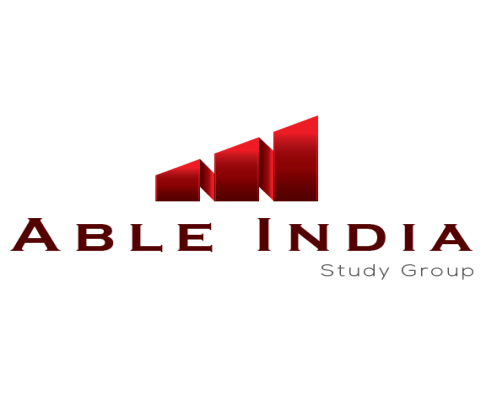 ITC ….. Various scenarios
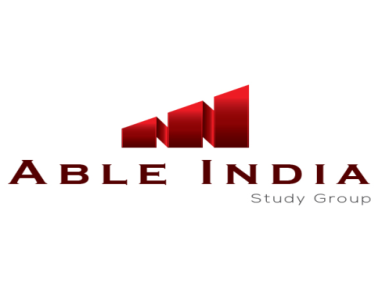 ITC….Various scenarios
ITC …………………Taken in same year or next year
ITC …………………Taking ITC Only through GSTR 3B
ITC …………………DRC 03…. Only a last Resort
ITC …………………Cannot be taken through Annual Returns
ITC ………………… updation in 2A after time limit
ITC ………………… Not reflected in 2A
ITC ………………… Not our ITC, but reflected in our 2A
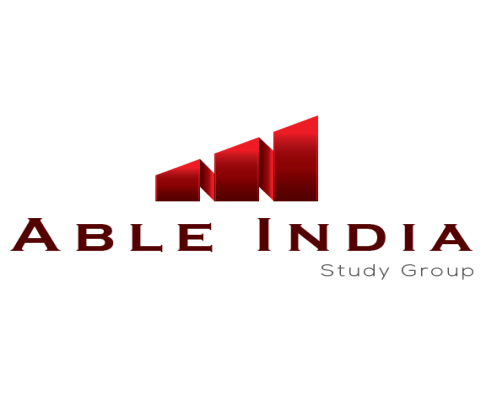 Outward supply ….. Various scenarios
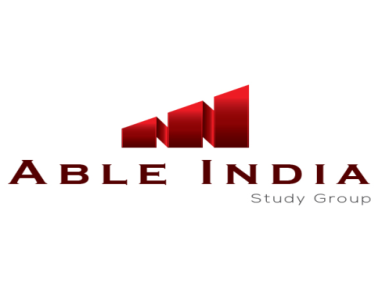 Outward Supply….Various scenarios
Taxable Sales……………………..omitted in 3B/ GSTR 1
Exempted Sales ………………….omitted in 3B/GSTR 1
Excess Taxable or Exempted Sales…… in 3B or GSTR 1
Sales……………………………… wrongly sales bills issued.
Sales……………………………… wrongly reported in 3B/GSTR 1
Sales…………………………….. B2B…..reported as B2C.
Sales ….increase through….. 3B/GSTR 1/Annual Returns/GST Audit/DRC 03
Correction……………………. In same year or next year….
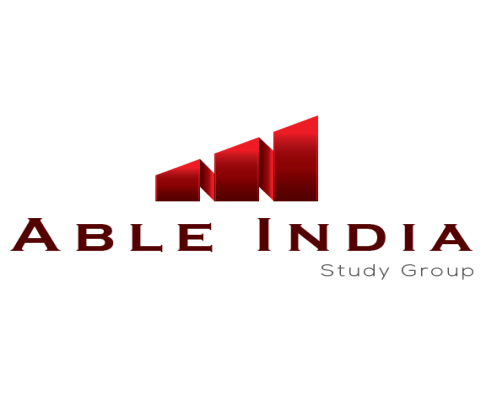 Annual Return in GST
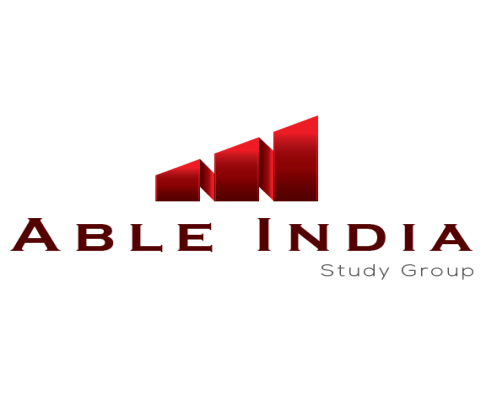 Data of FY 2017-18
Reported in 2017-18
Reported in 2018-19
3B
GSTR 1
3B
GSTR 1
GSTR 9 (Annual Return)
Table 10,11,12,13
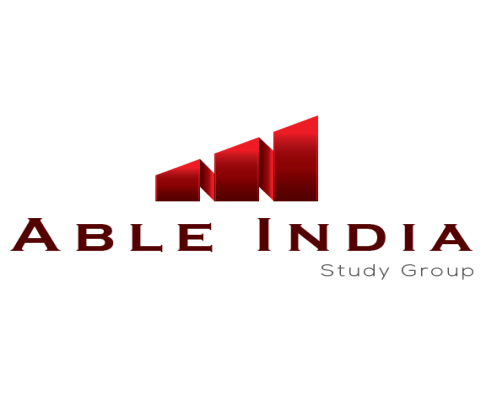 What is new in Annual Returns?
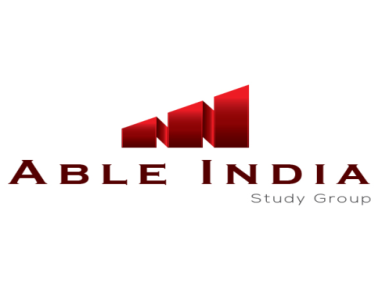 What is new in Annual Returns?
It is mandatory to file GSTR1 and GSTR 3B ……… before fling GSTR 9
It is mandatory to file GSTR1 and GSTR 3B & GSTR 9…. Before filing 9C
Additional liability can be declared through ……… 9/9A.
Additional ITC……………………………… cannot be claimed through GSTR 9
HSN for inward supply……… only if ……value independently account for 10% or more of total value of inward supplies…..
Additional liability…….in 9/9A….. Can be paid through DRC 03…… only through cash
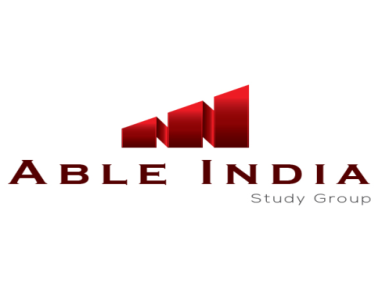 Points to Note
Filing of NIL Annual Return is mandatory.
Annual Return cannot be revised.
Annual Return is compulsory even if Registration is cancelled.
If a Regd Person was Regular and Composition dealer……. File both 9+ 9A
If a person has different GSTIN, File separate Annual Return for each GSTIN.
Handbook on GST Annual Return Released by ICAI recently.
Technical Guide on GST Audit will be released soon by ICAI.
Draft Handbook on Accounting Treatment under GST from ICAI
New Return filing system……Expected from 1st July, 2019
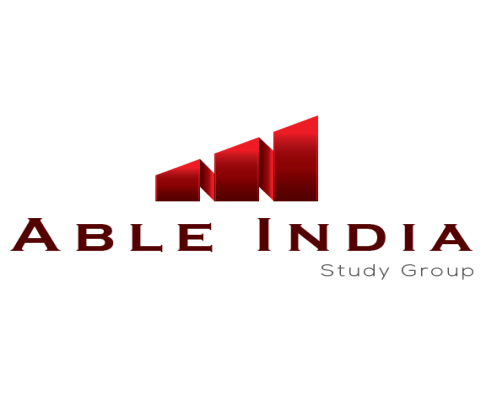 Consequences of failure to file 
Annual Return in GST
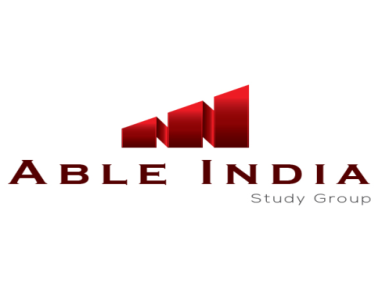 Consequences of failure to file Annual Return
Notice to Defaulters…. u/s 46
Late Fees for Delayed Filing
General Penalty…. Upto 50,000
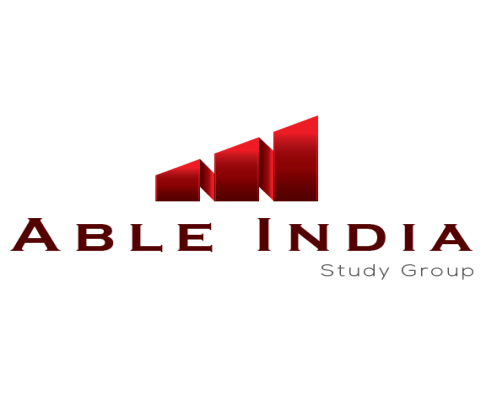 New Facilities in GST Portal
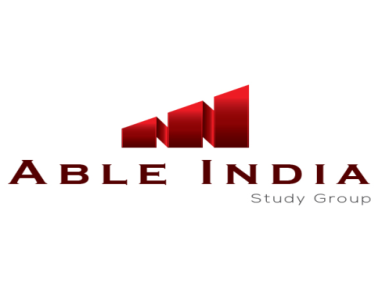 New facilities in GST Portal
Download……… GSTR 3B Summary.
Download……… GSTR 1 Summary.
Download……… GSTR 9 System Computed Summary.
Verify……… Total Credit & Liability Statement.
Verify……… Liability (Other than Export & RCM).
Verify……… Liability …. Due to RCM.
Verify……… Liability ….. Due to Exports.
Verify……… ITC Credit claim and Due.
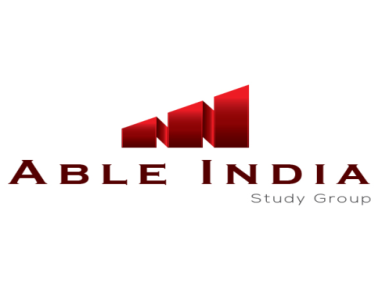 New facilities in GST Portal
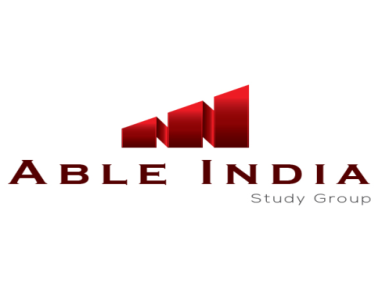 New facilities in GST Portal
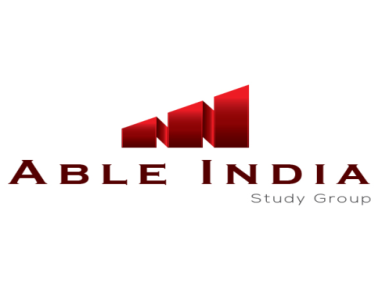 New facilities in GST Portal
Annual Return – Normal
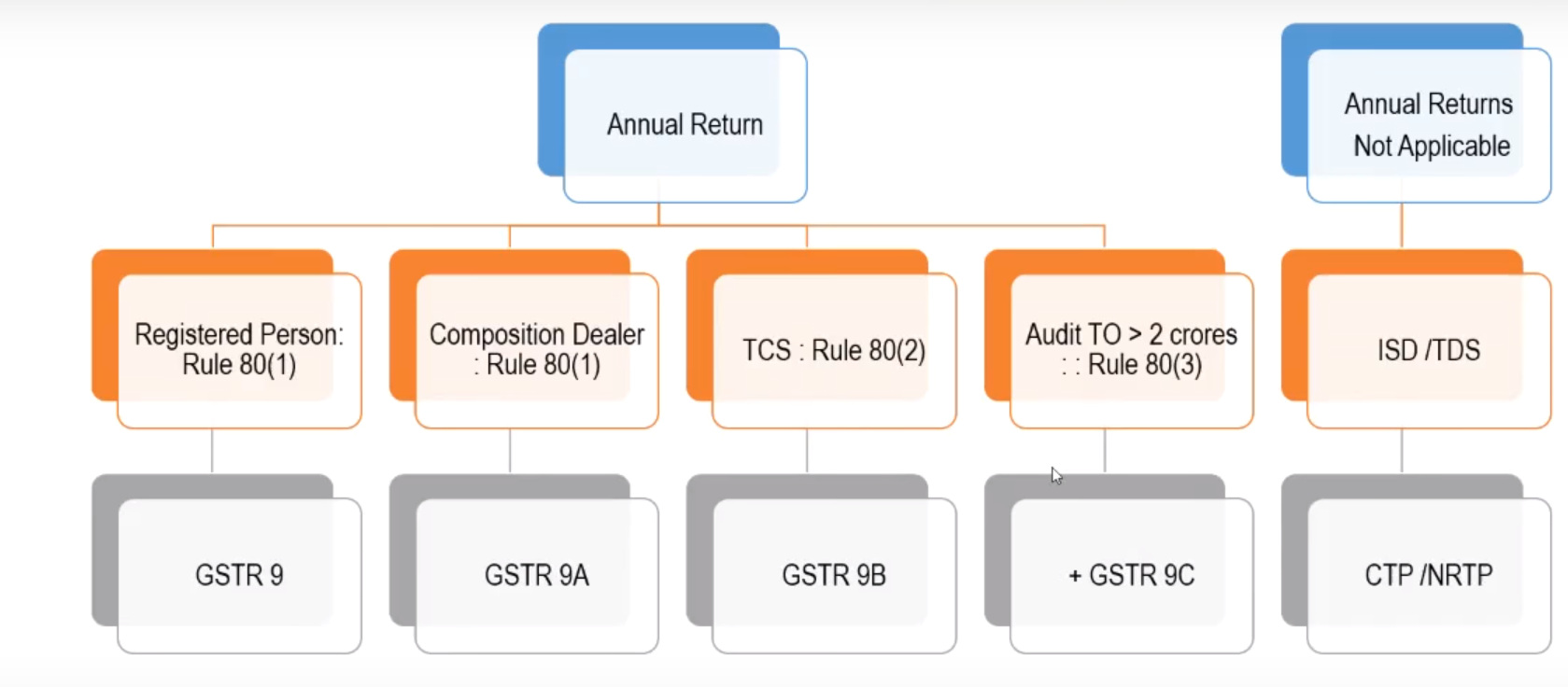 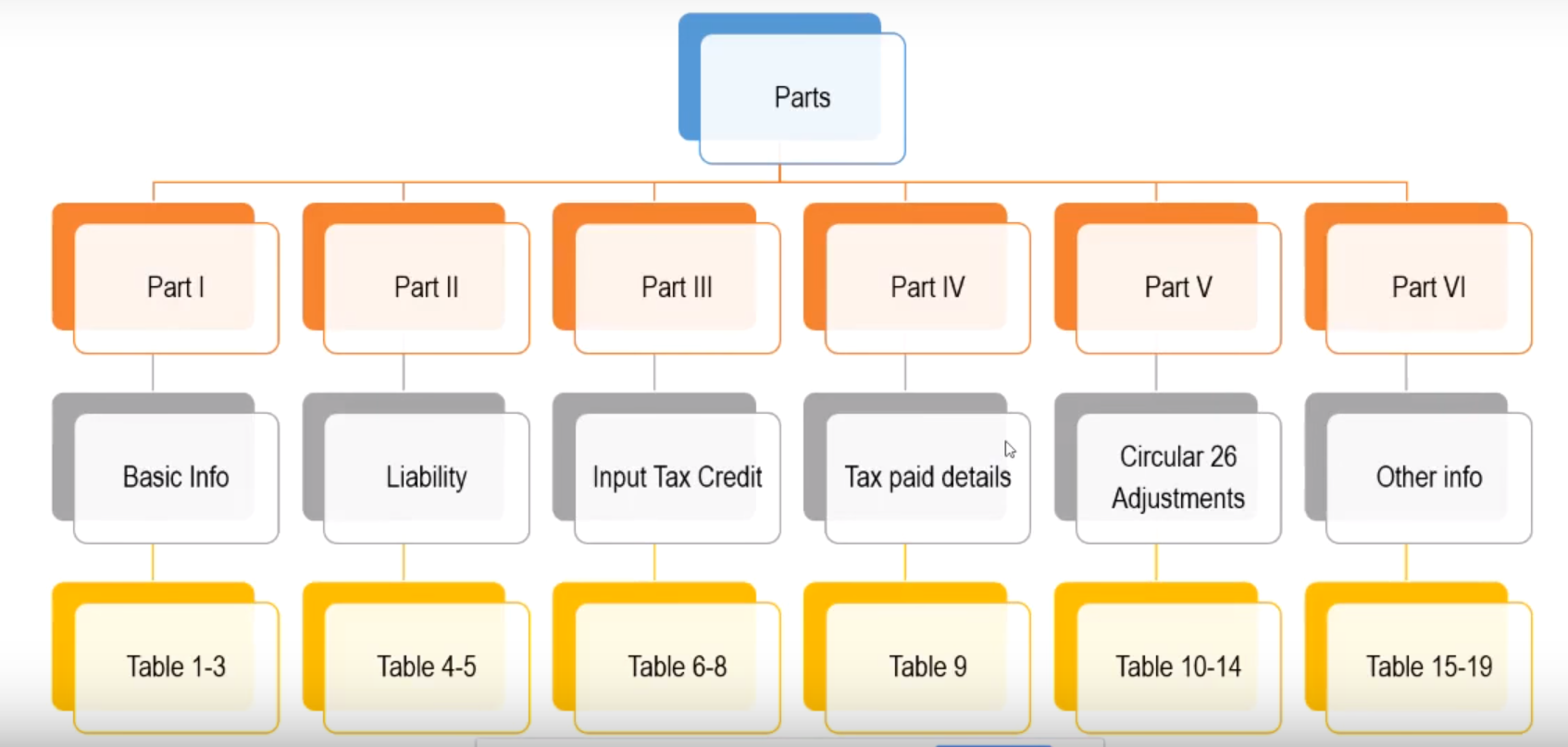 Annual Return – 
Manual Compilation areas
How Annual Return is prepared?
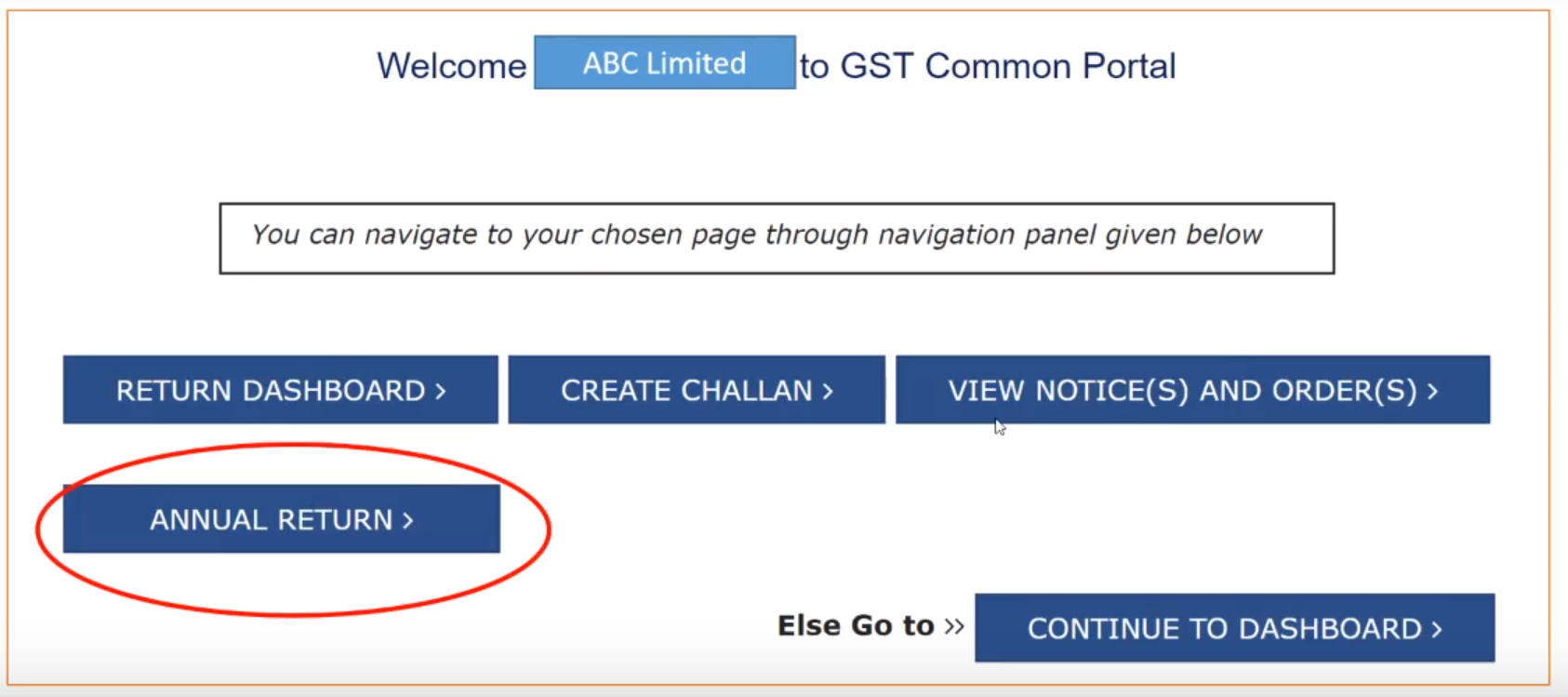 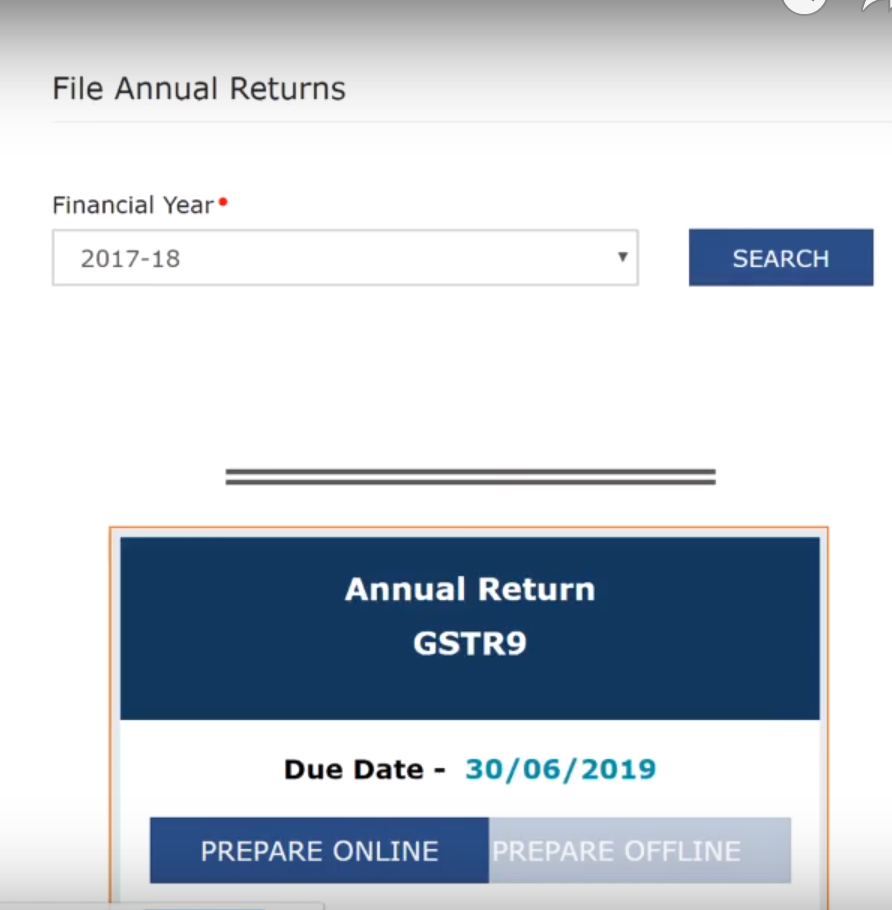 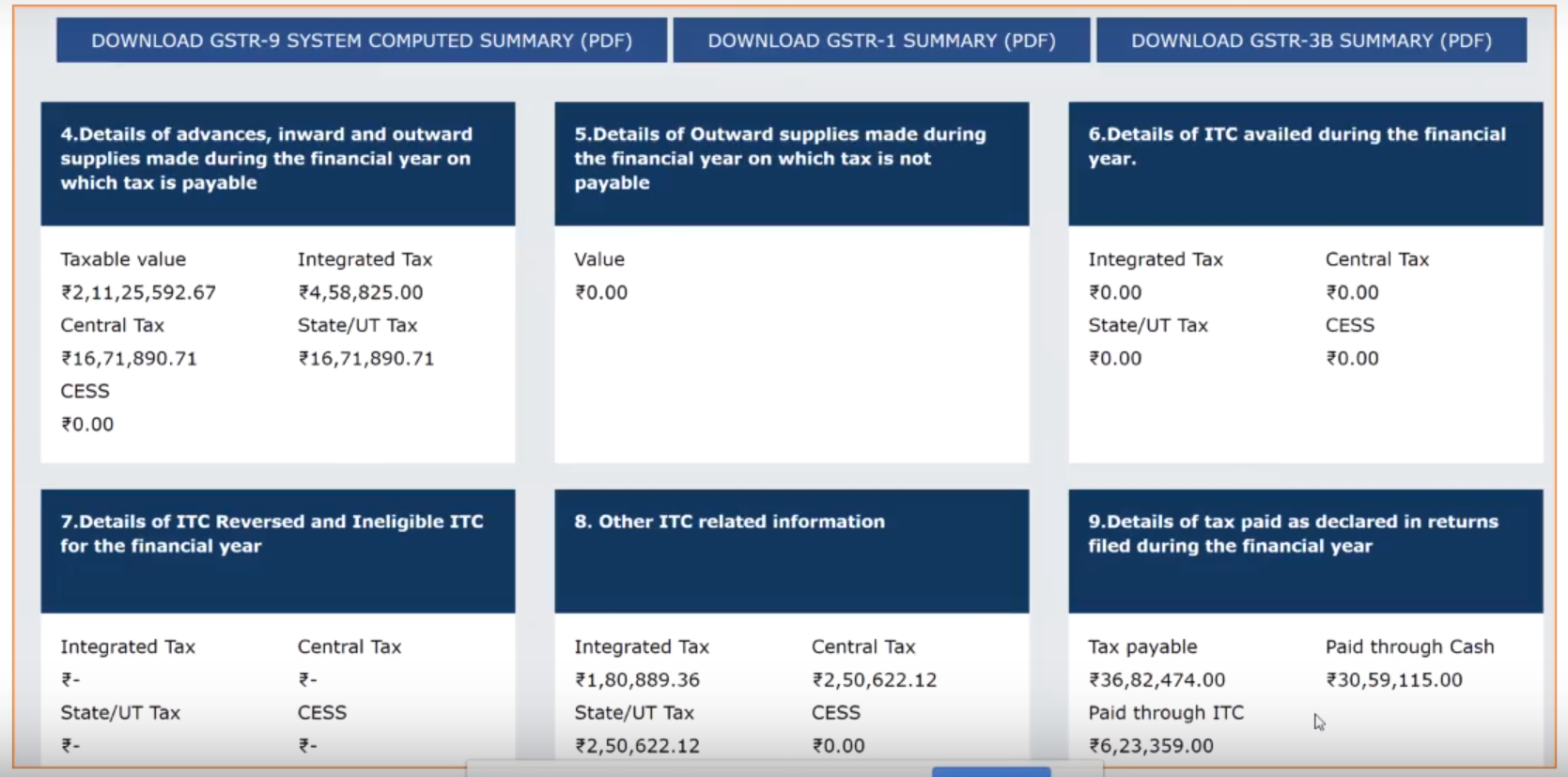 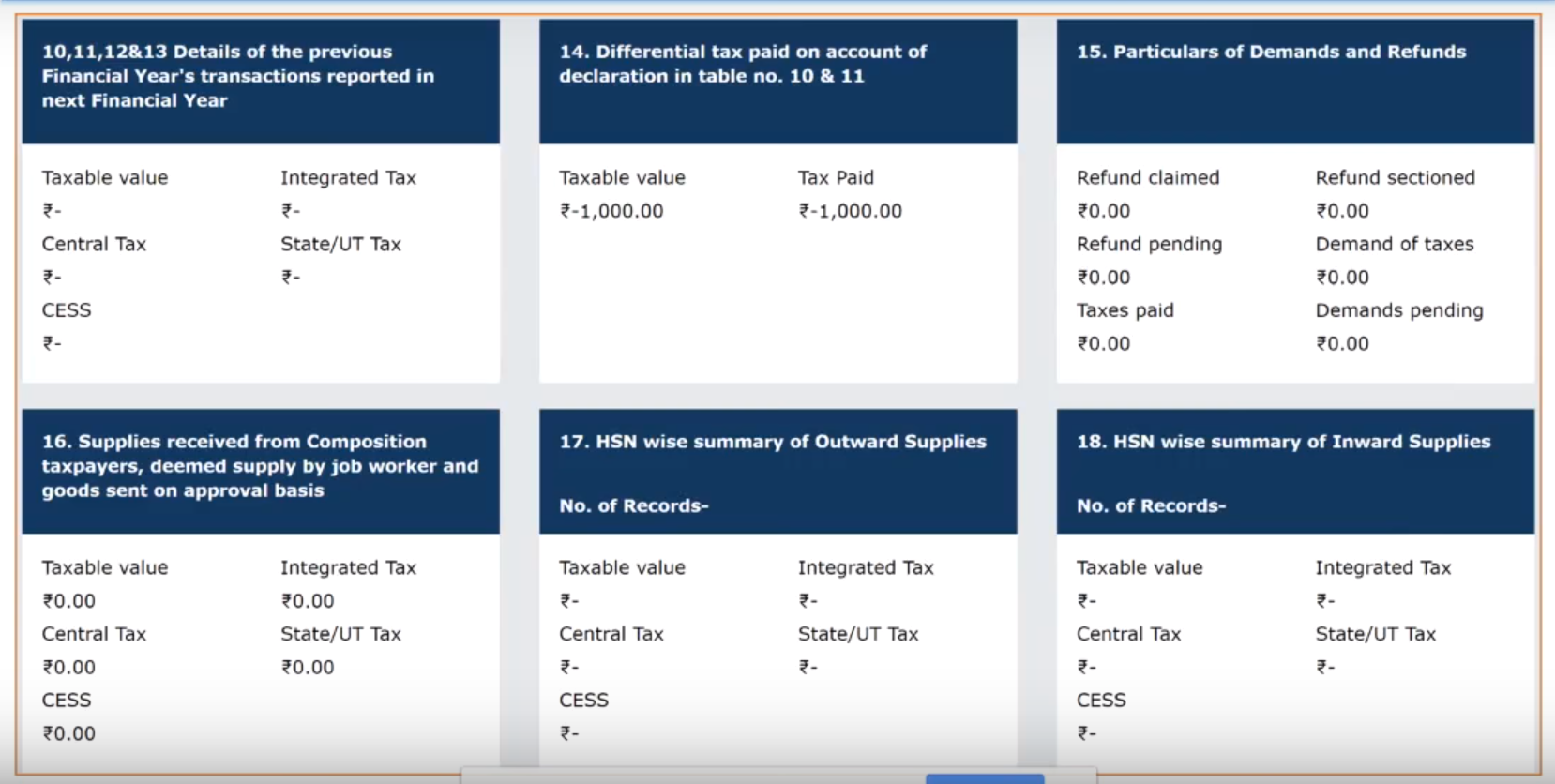 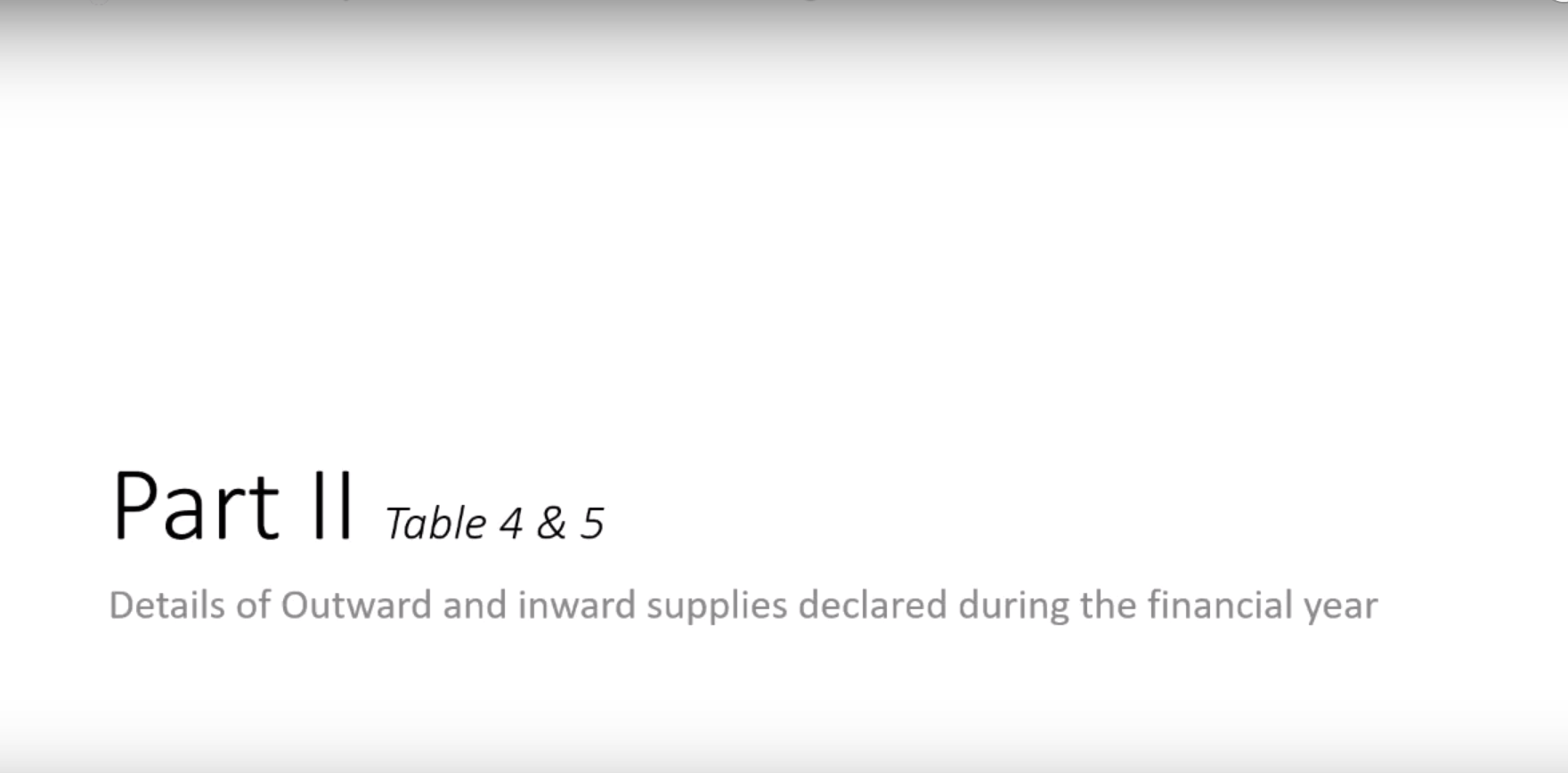 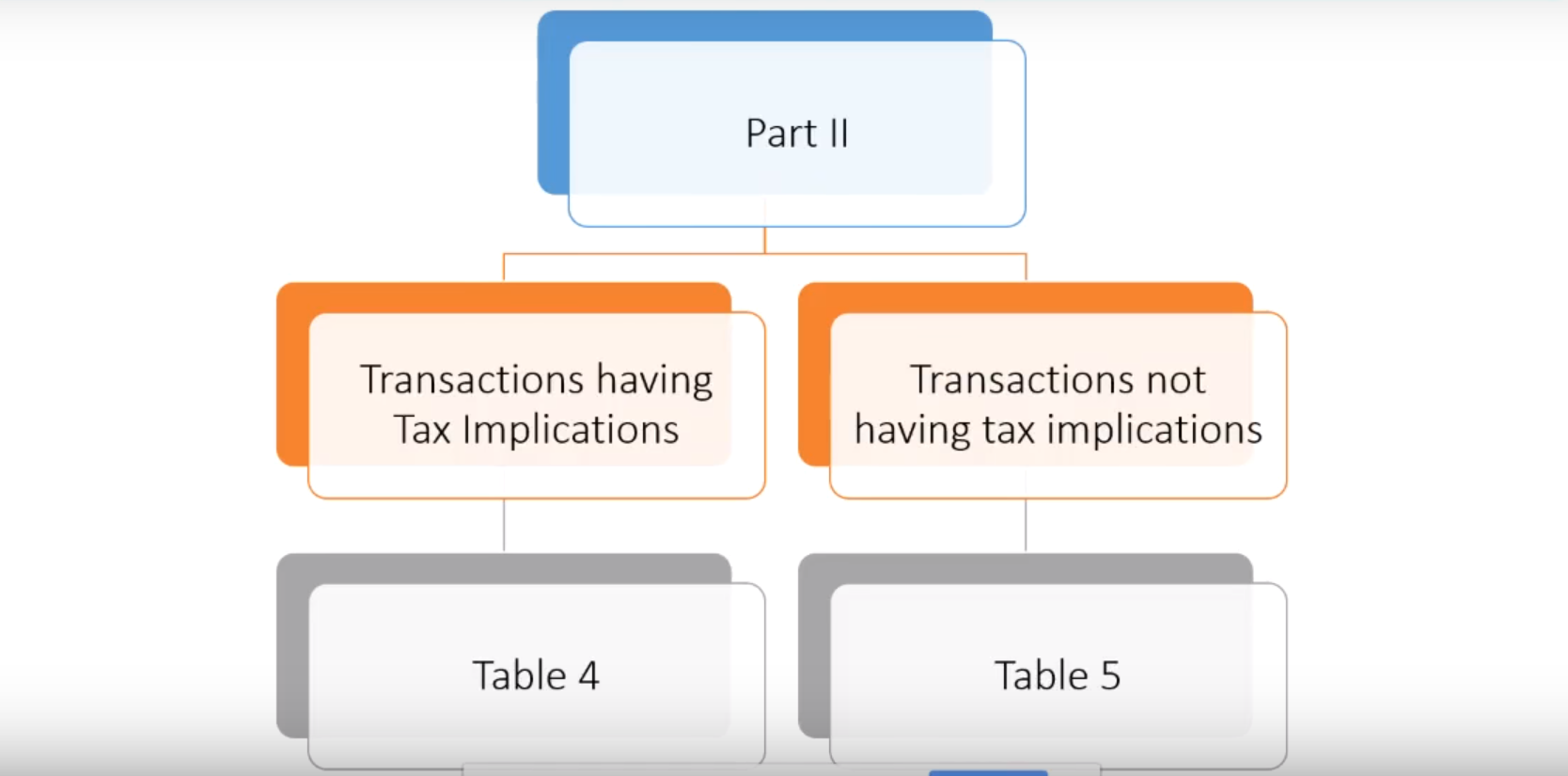 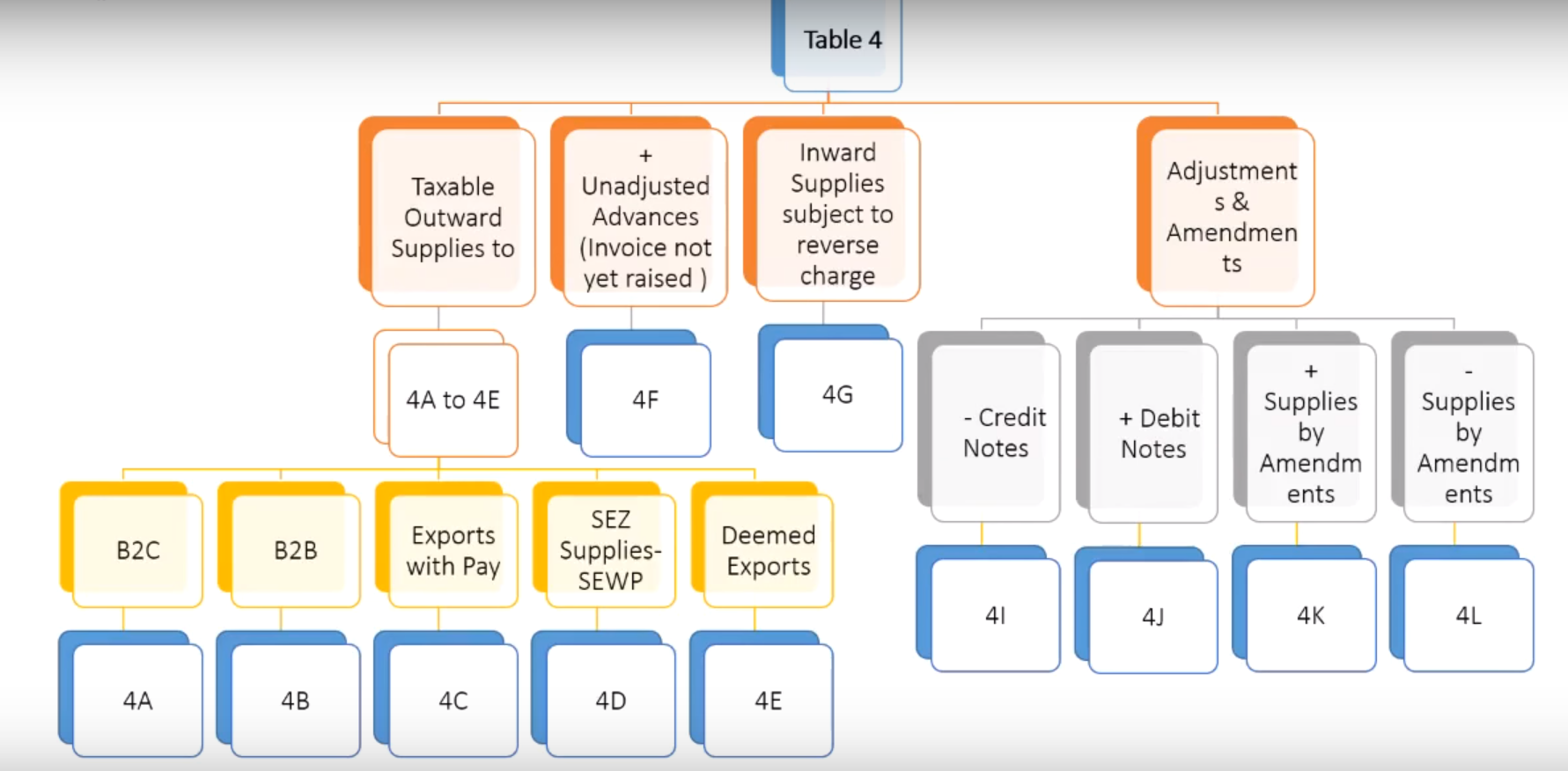 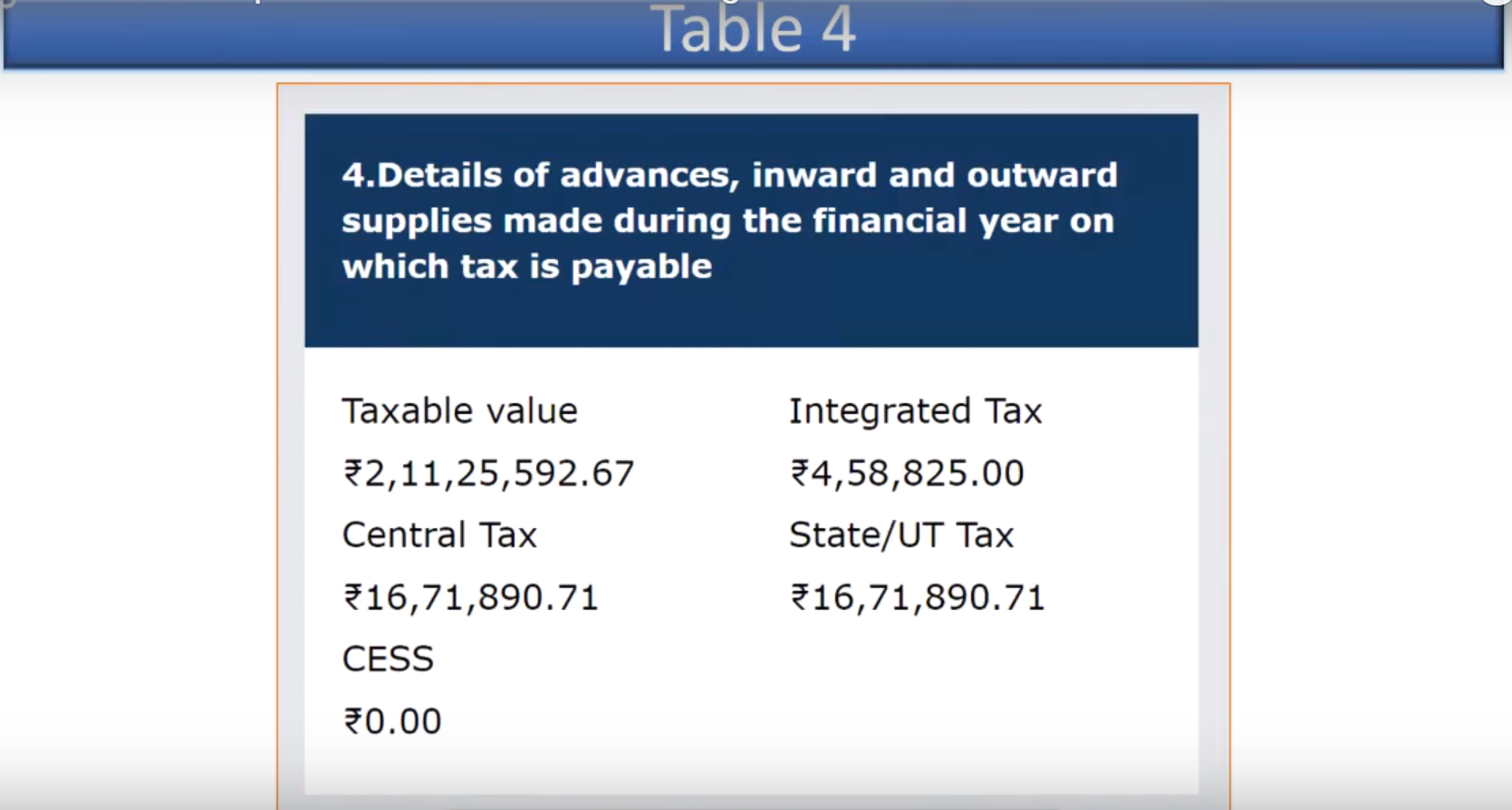 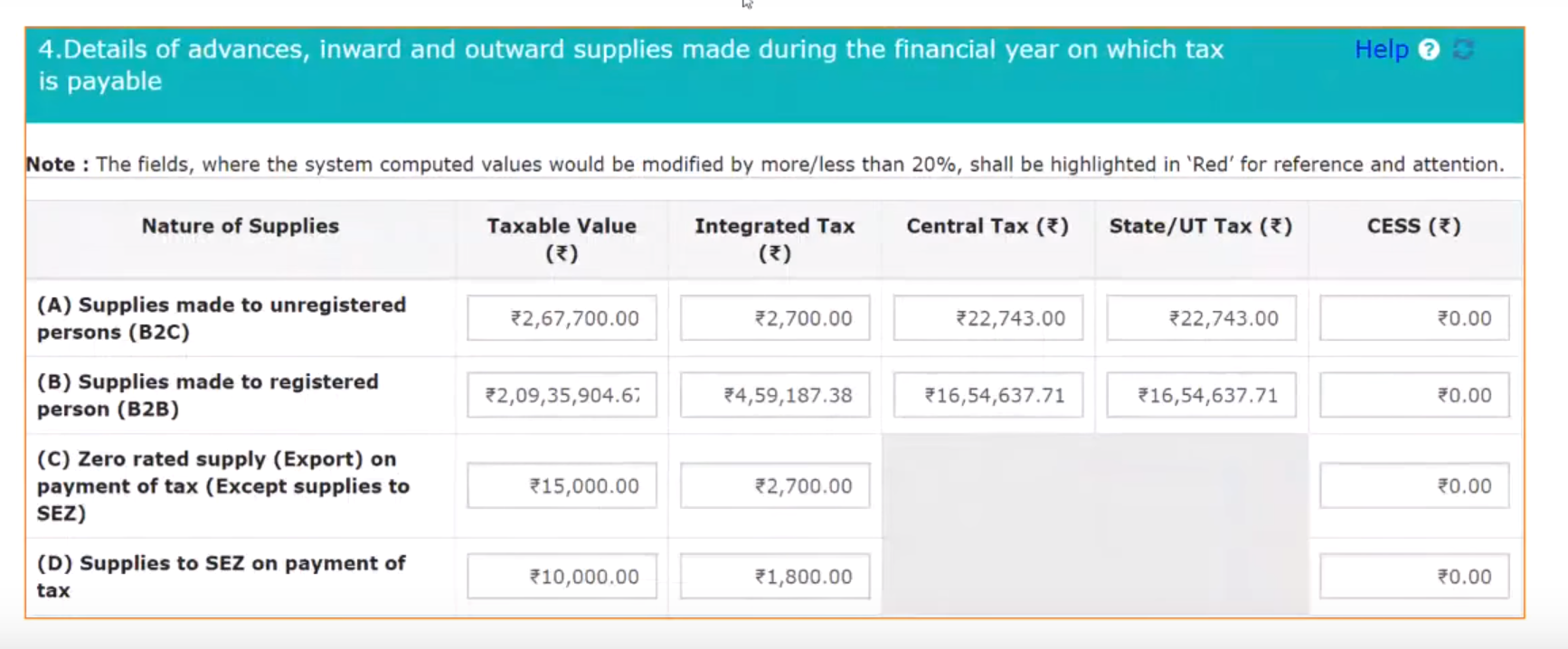 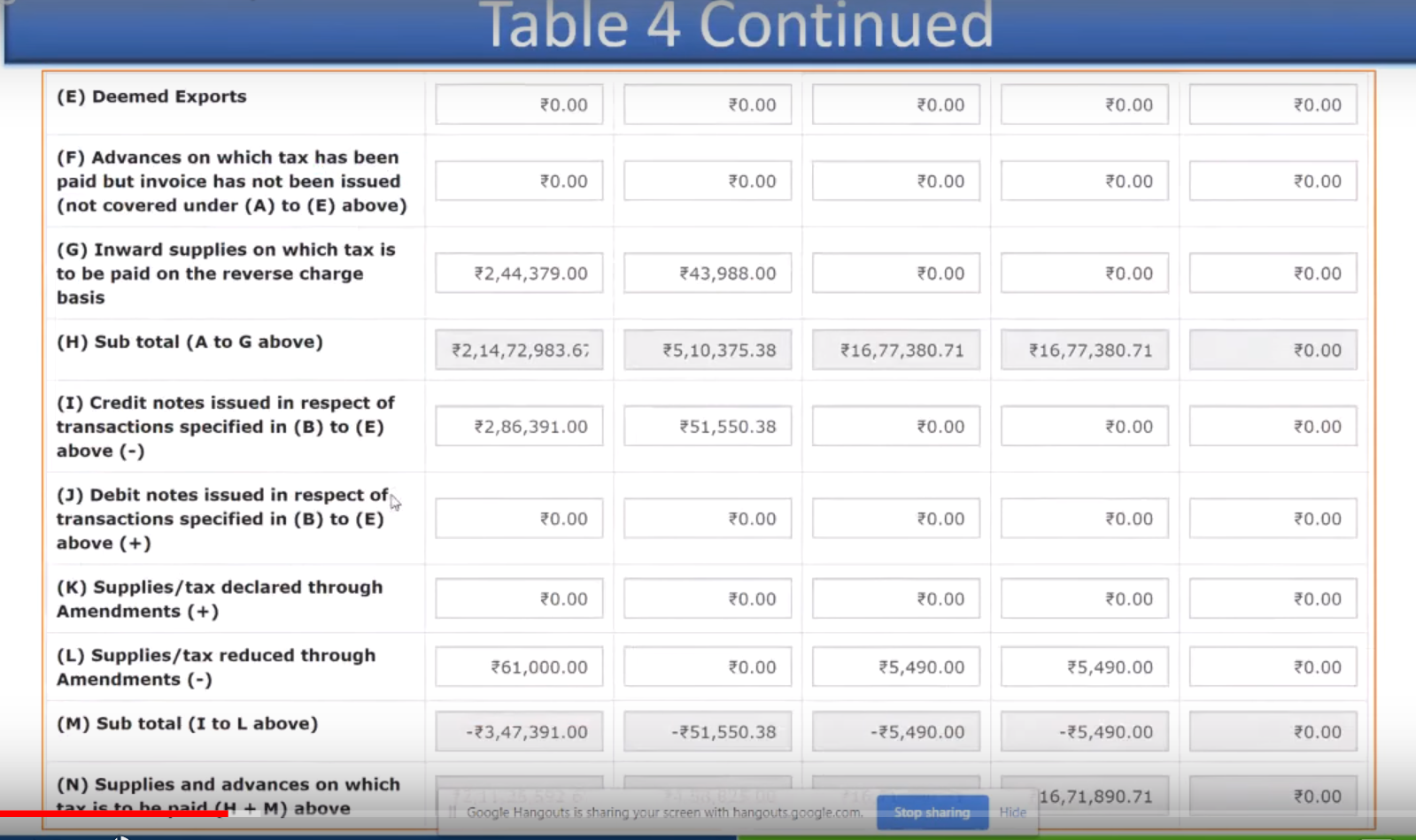 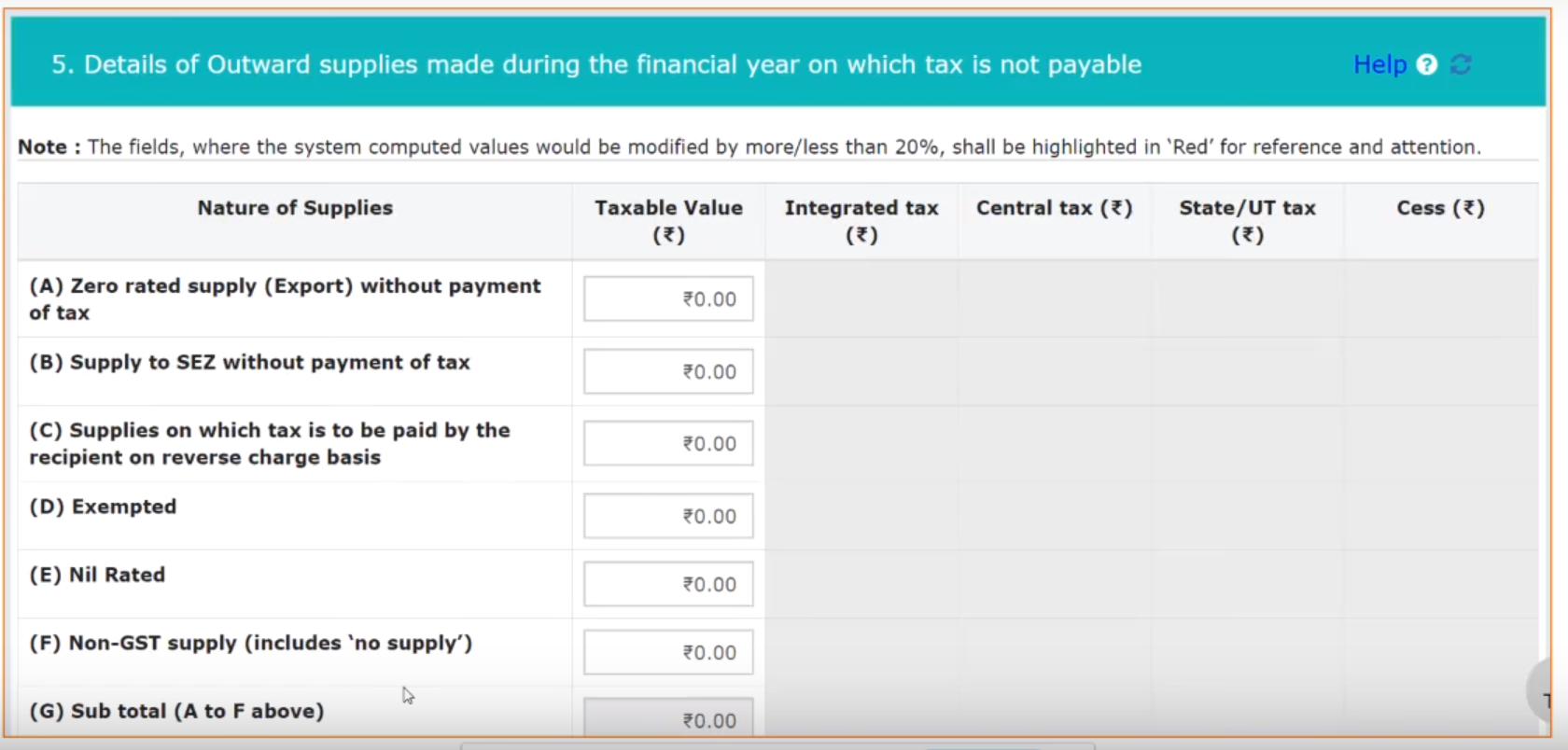 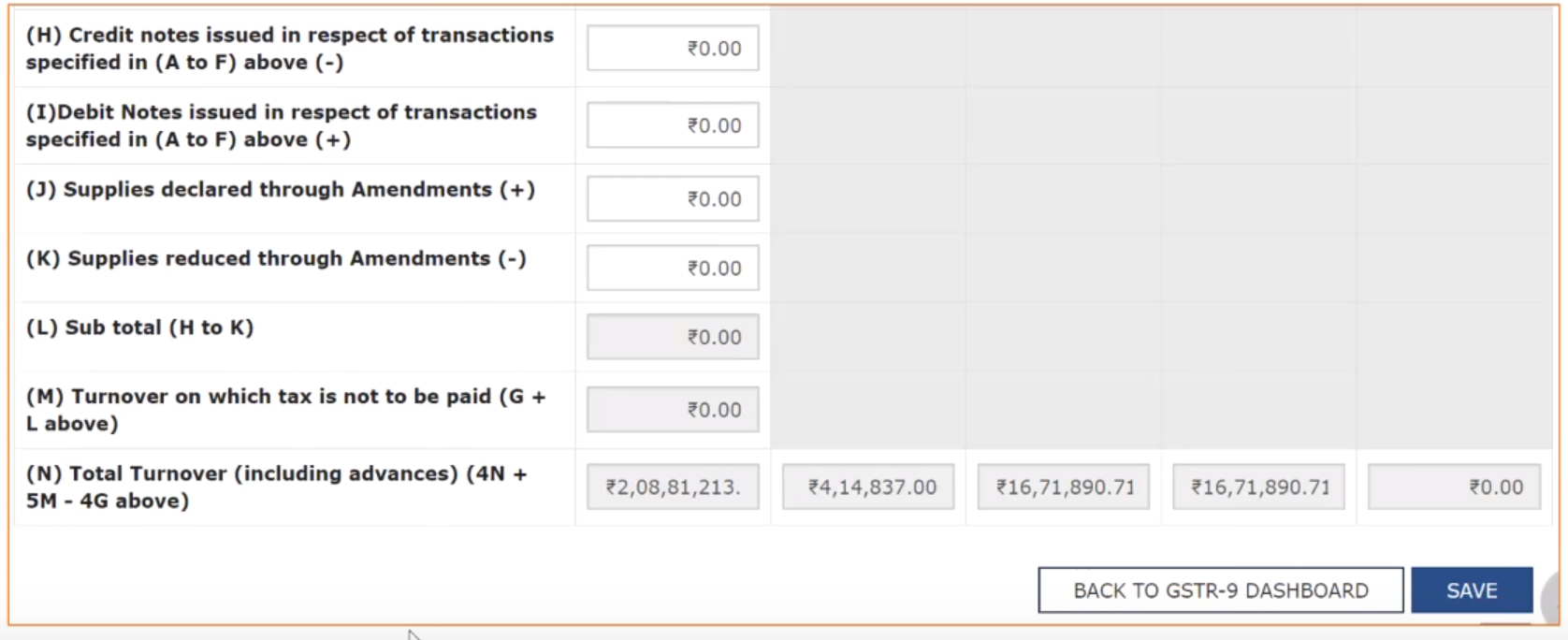 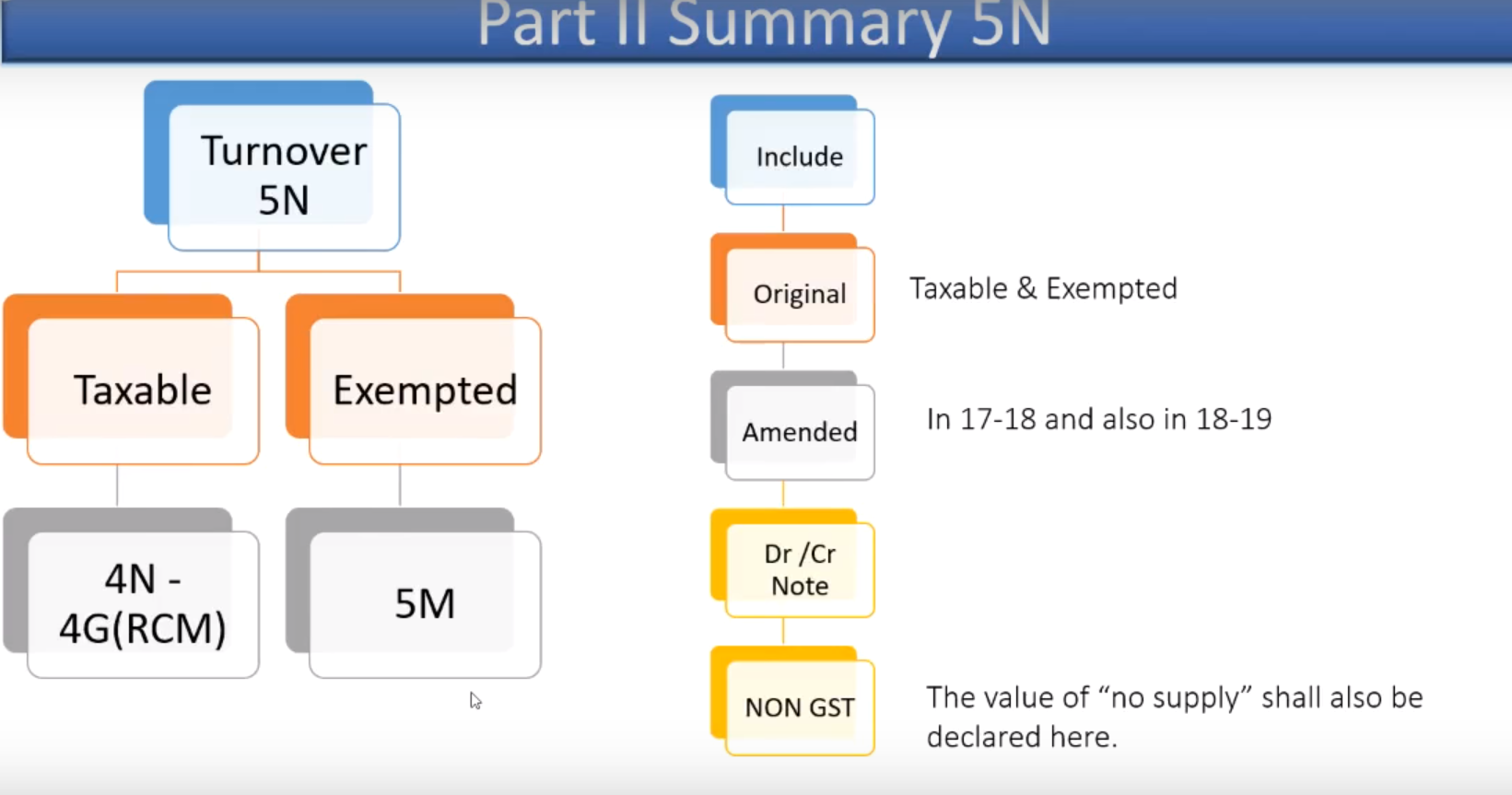 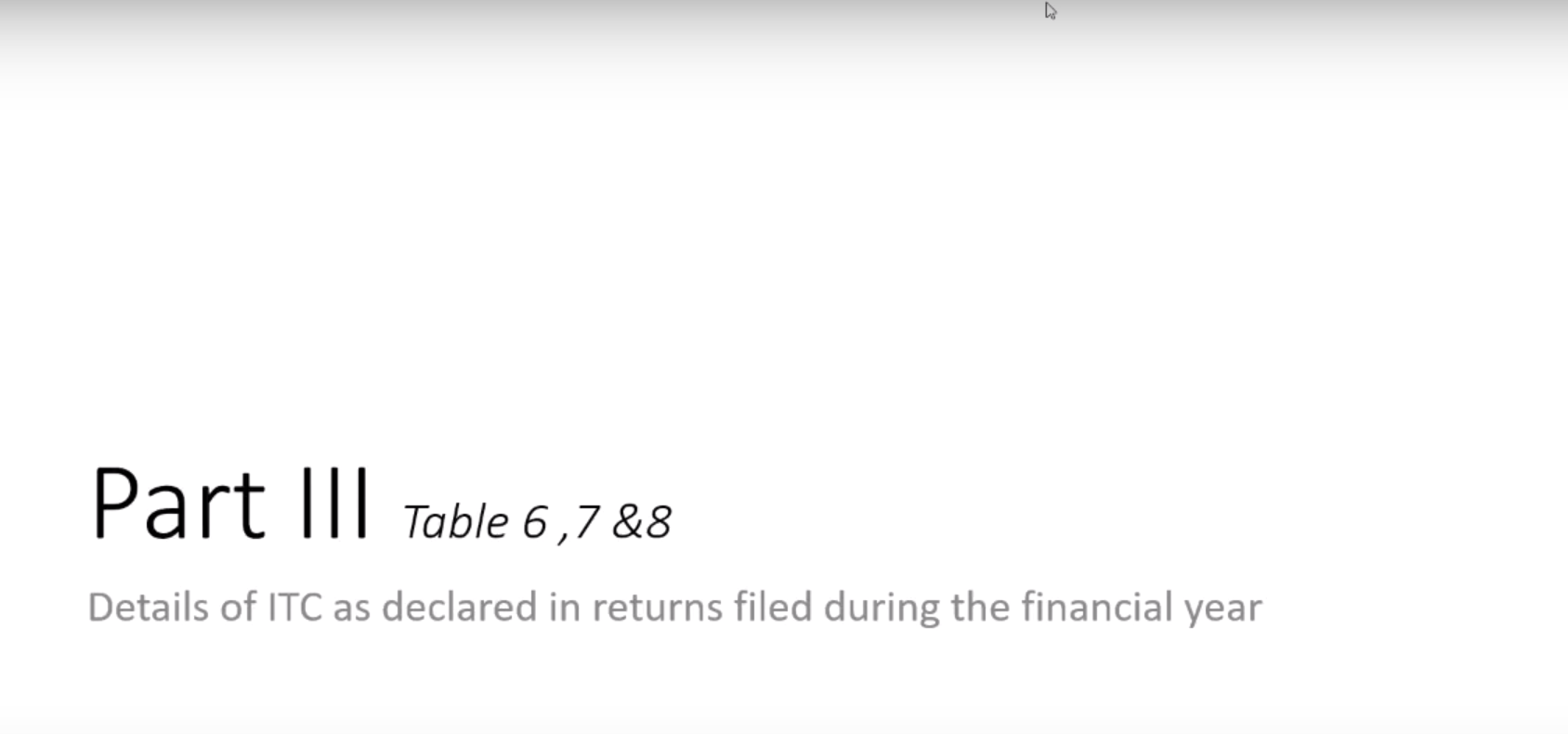 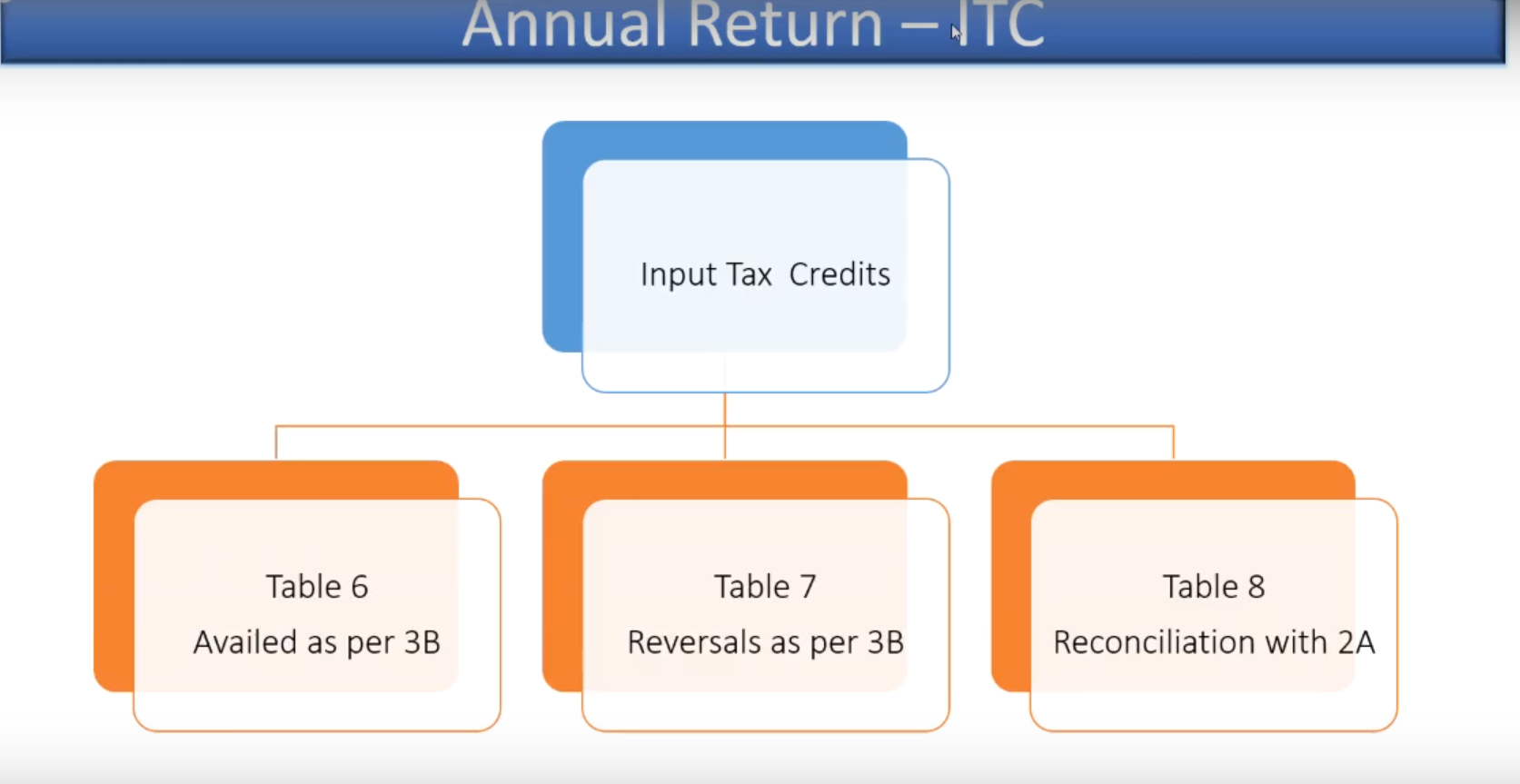 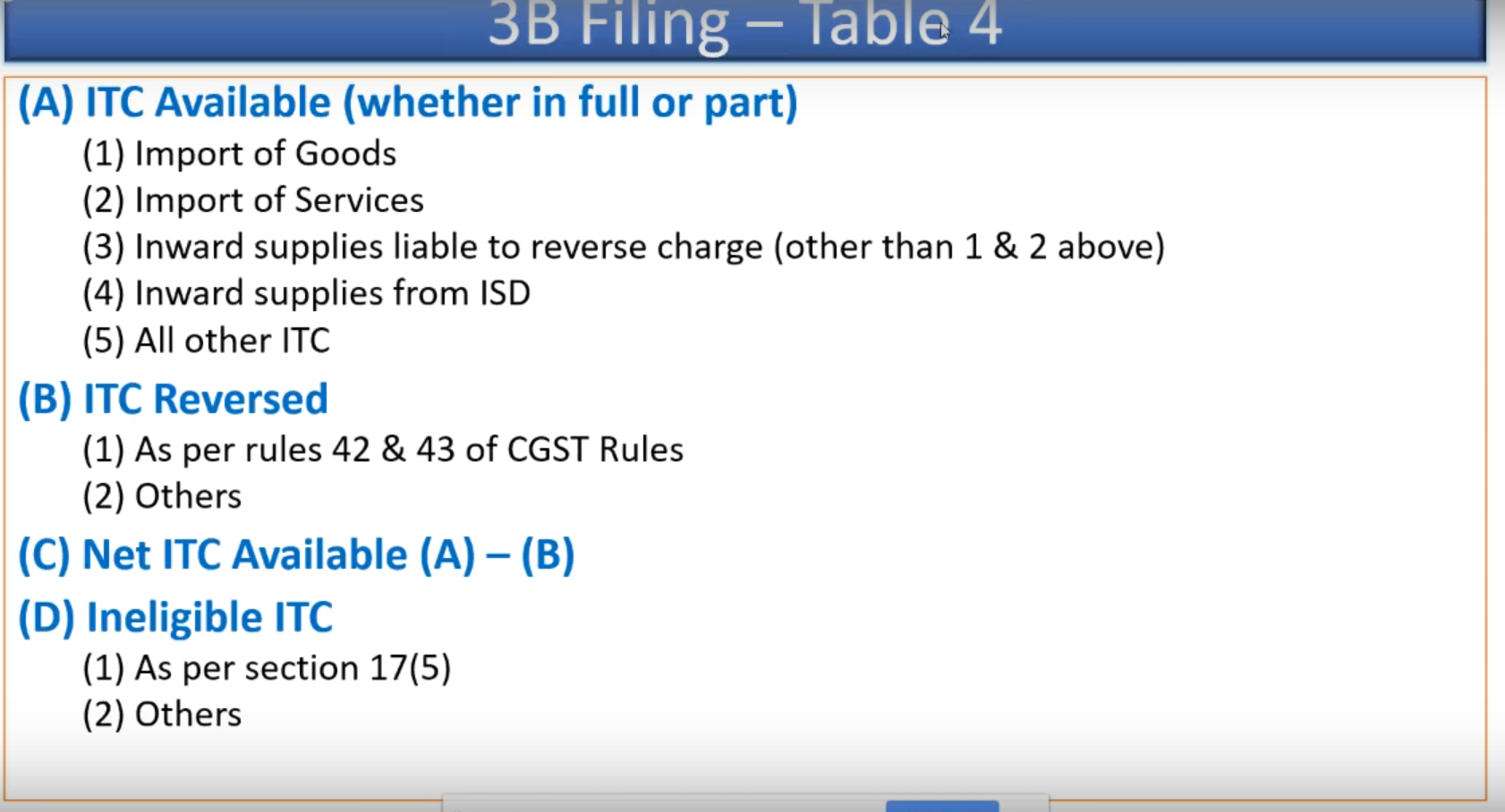 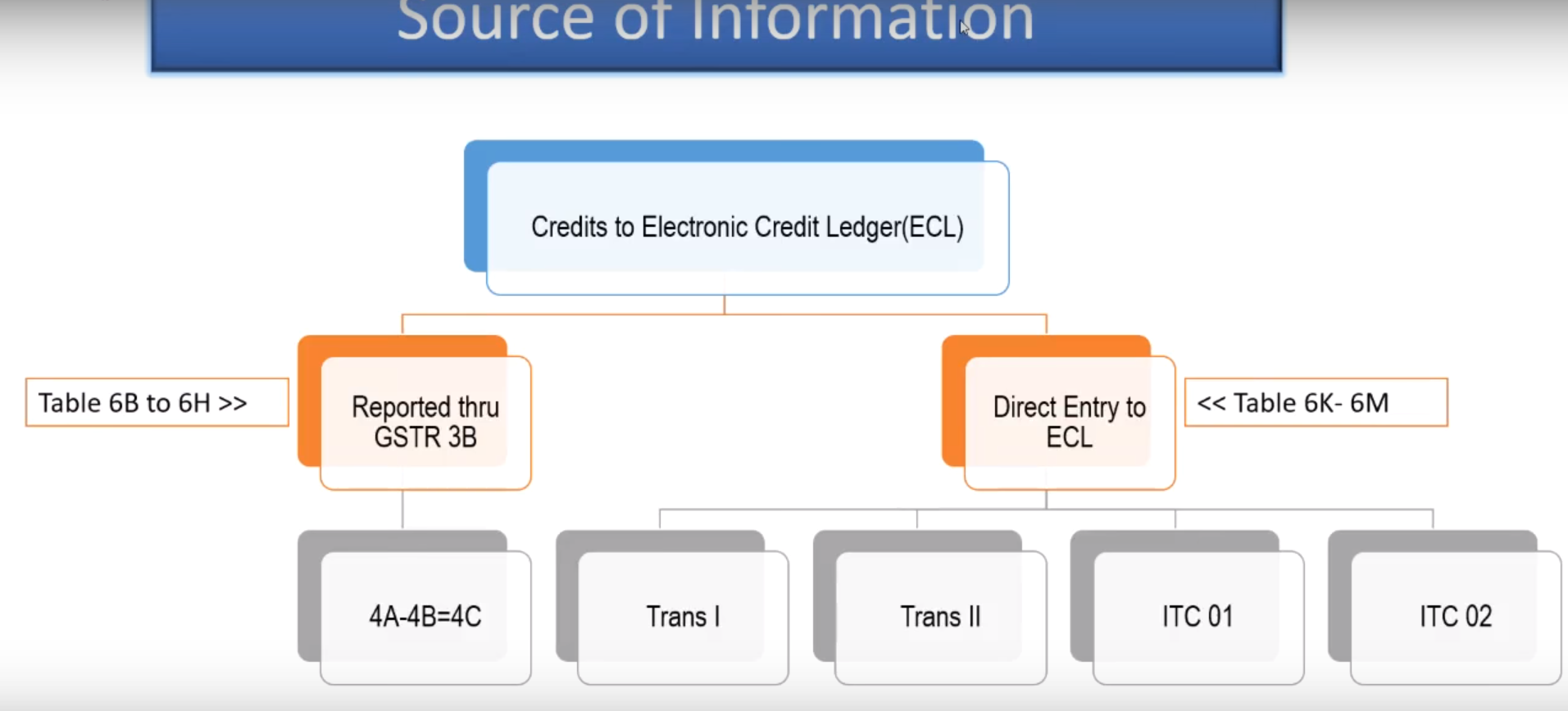 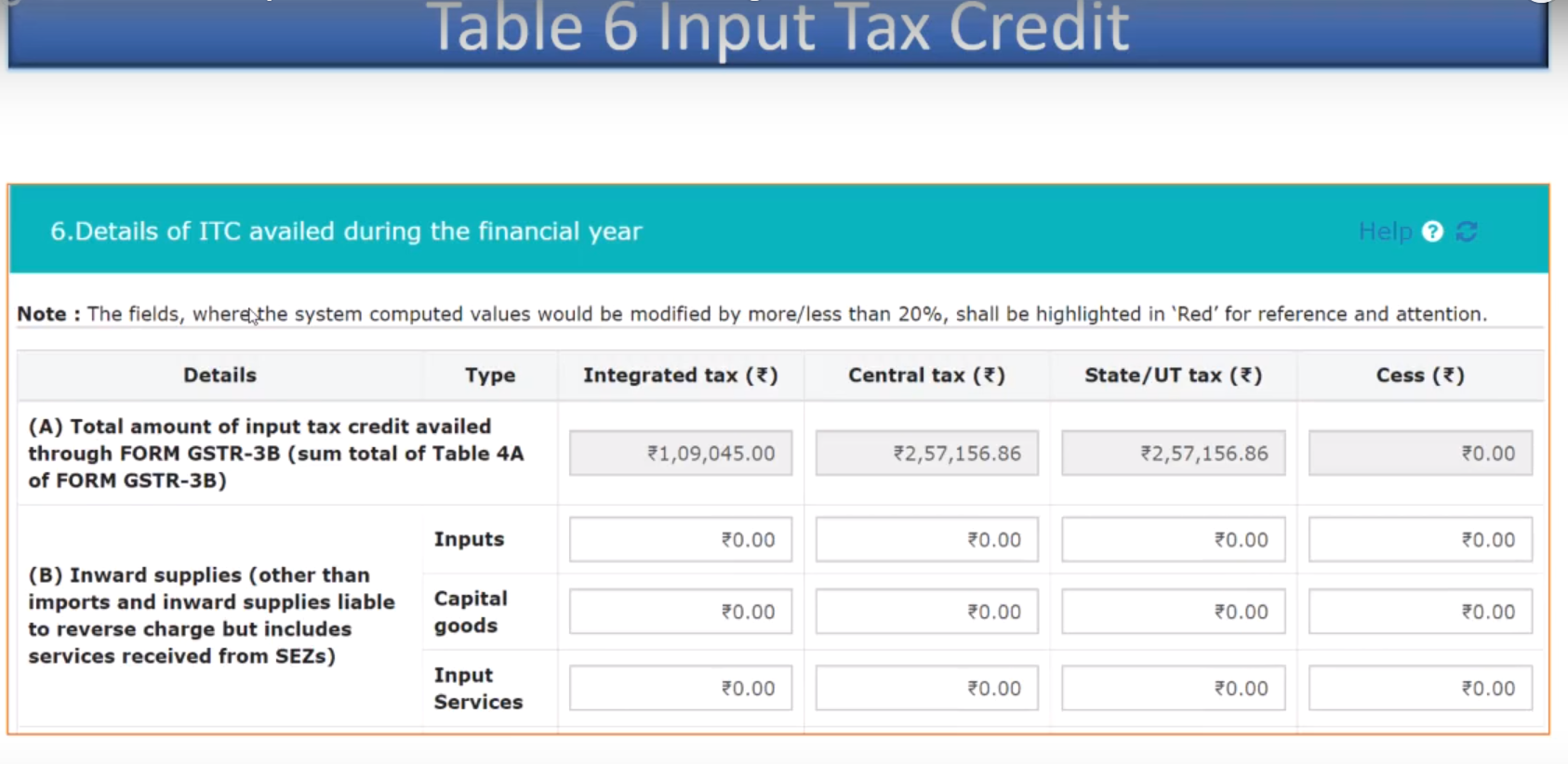 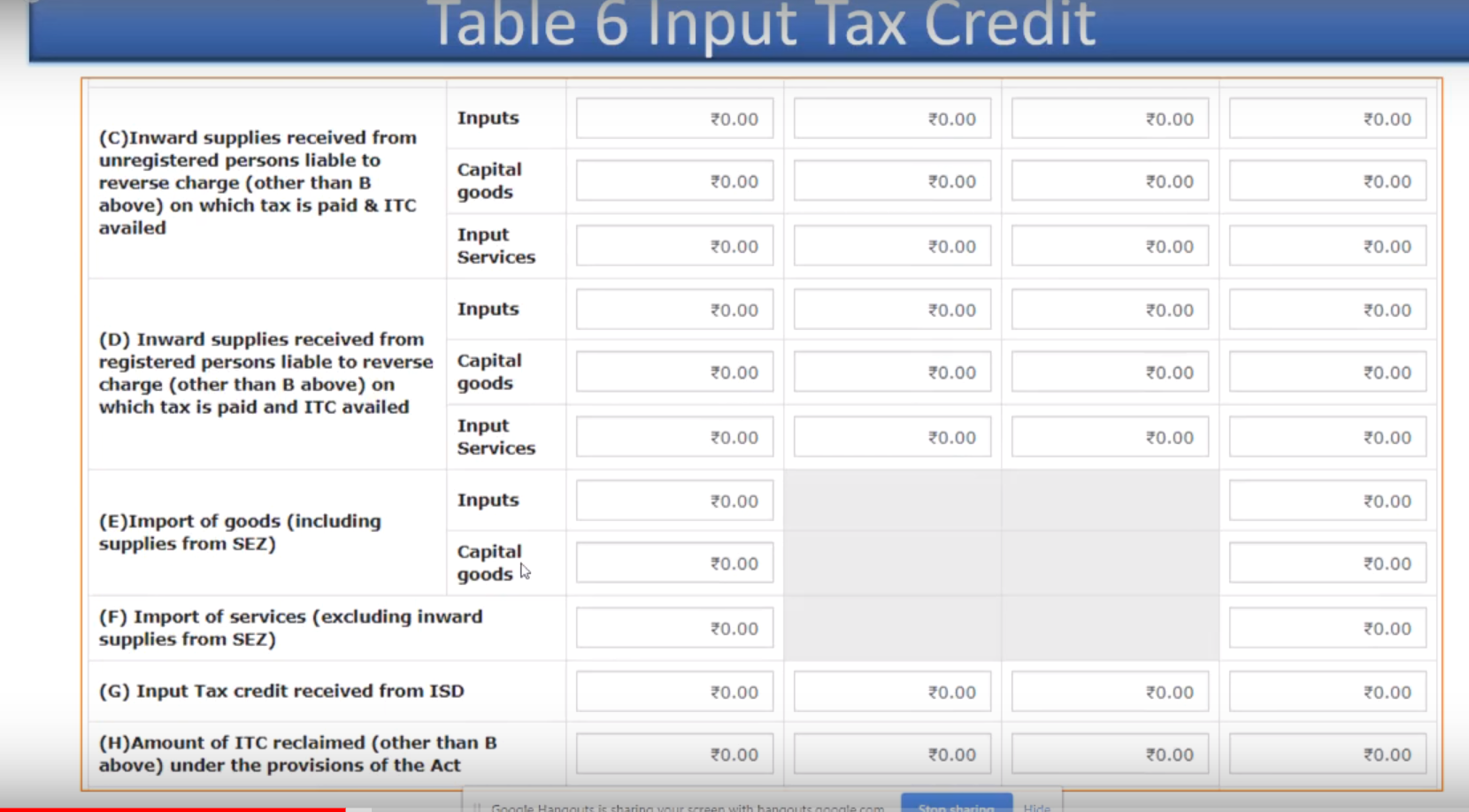 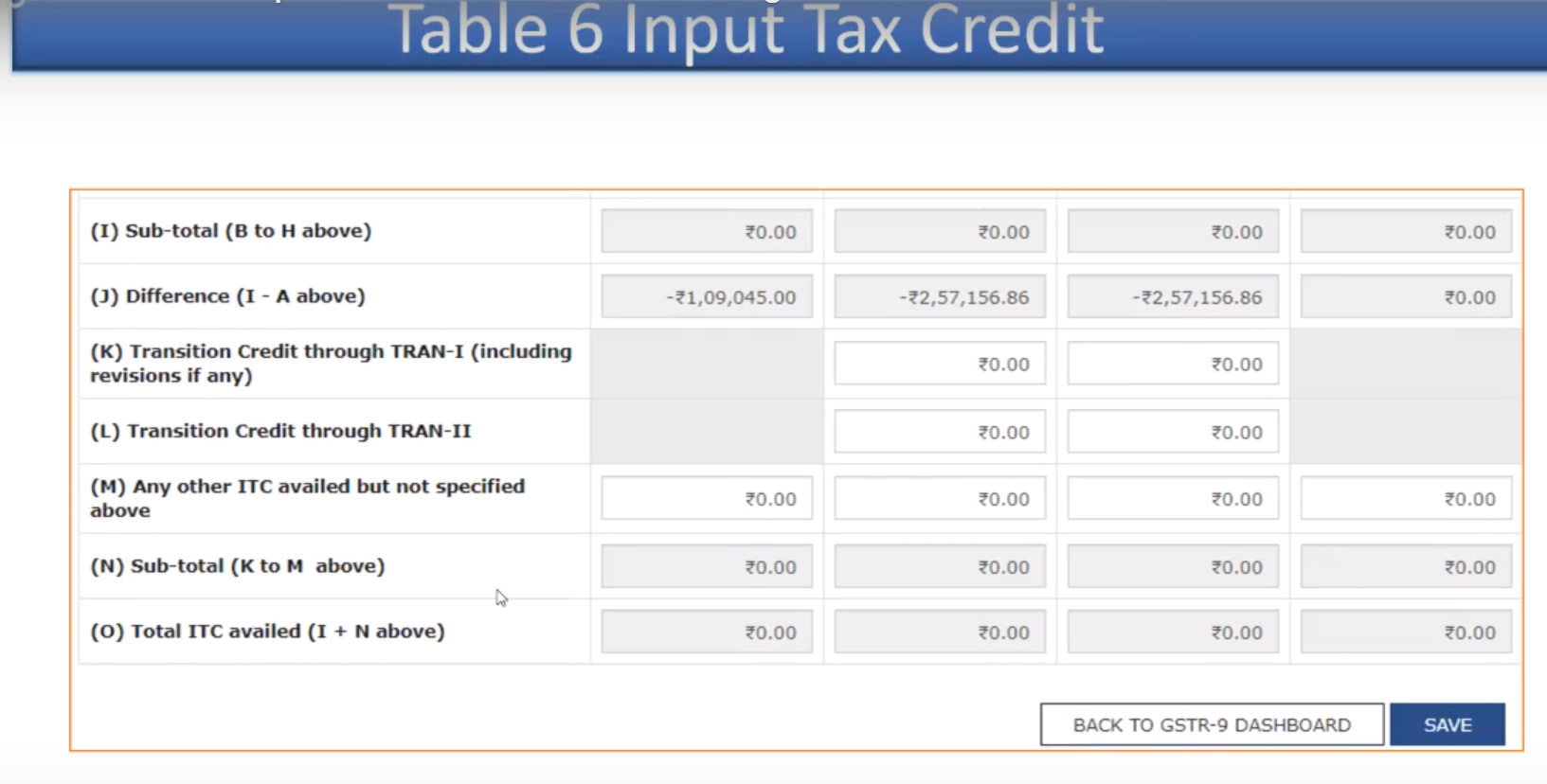 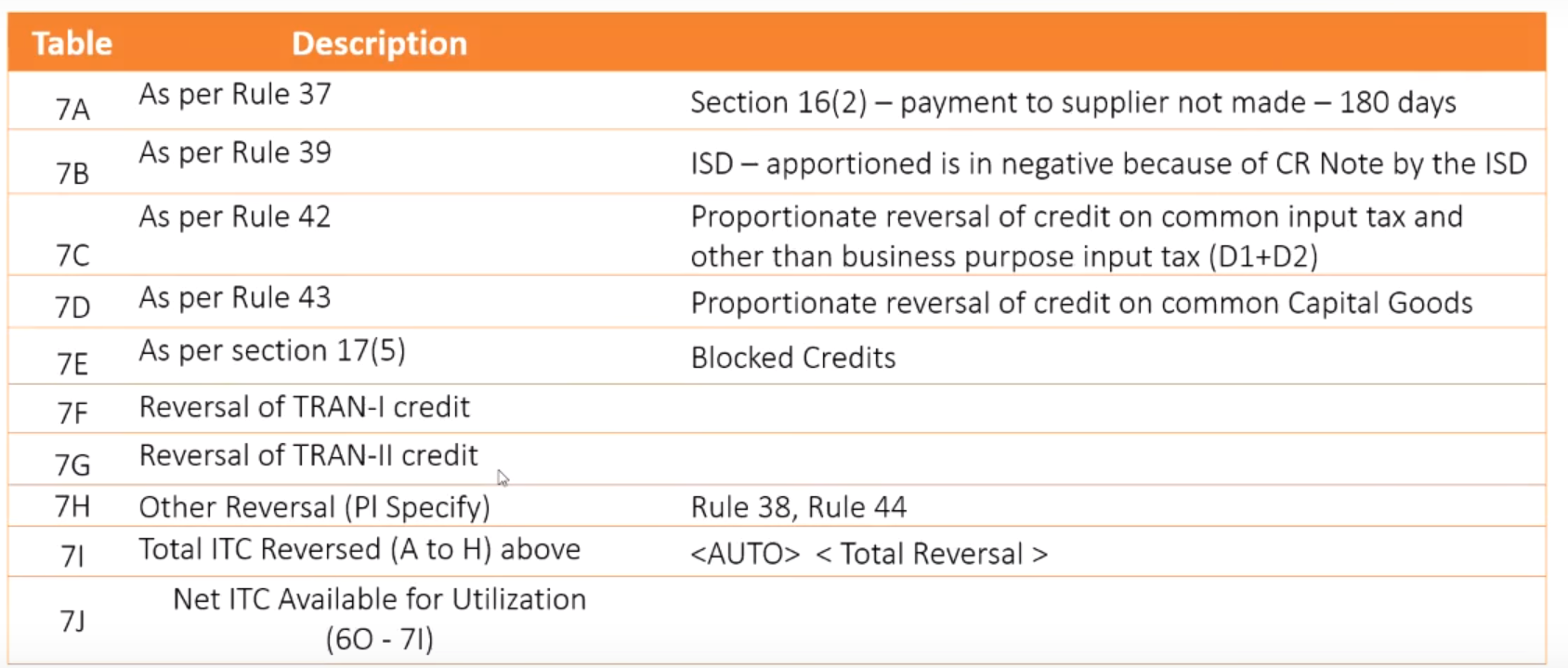 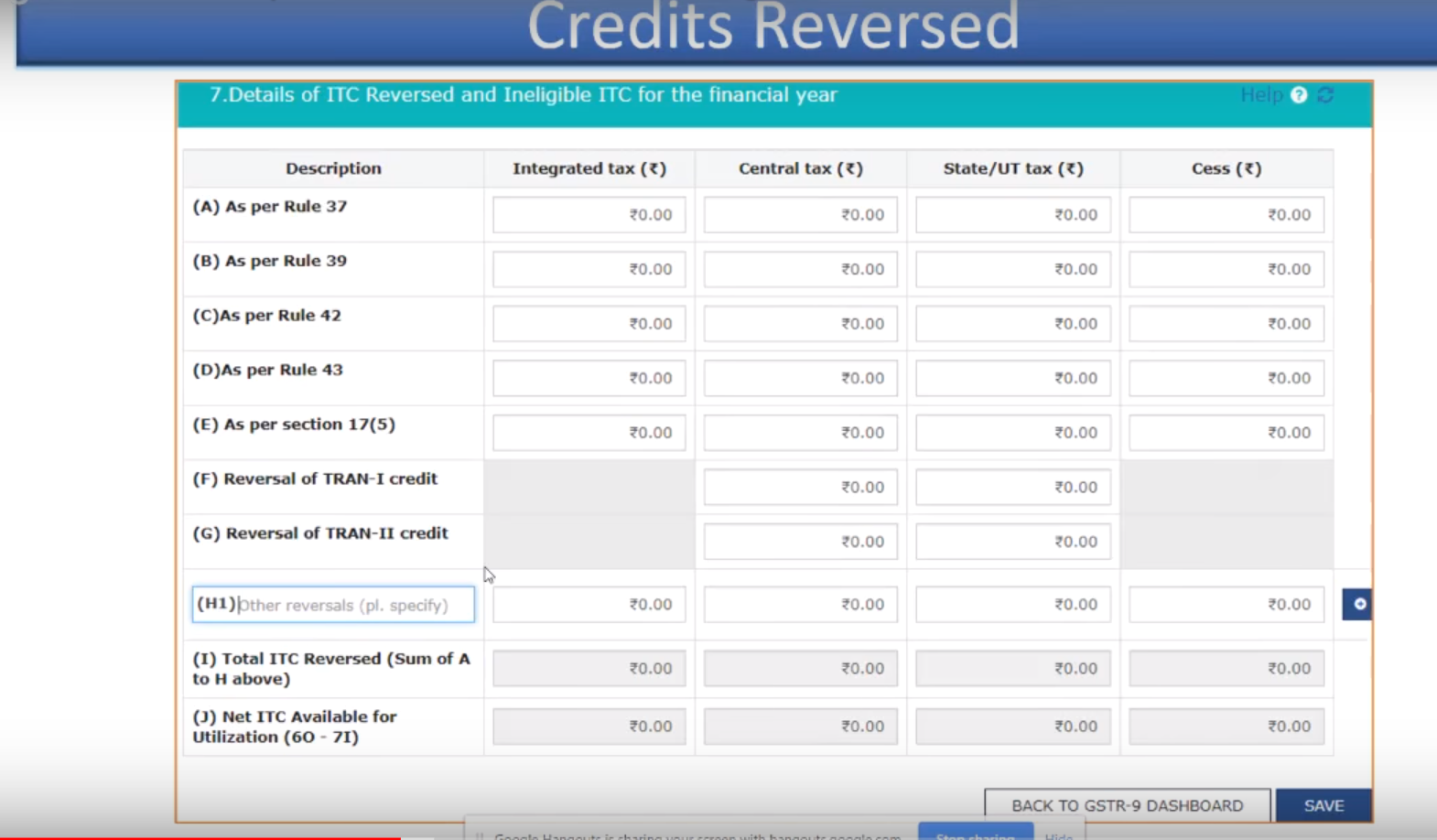 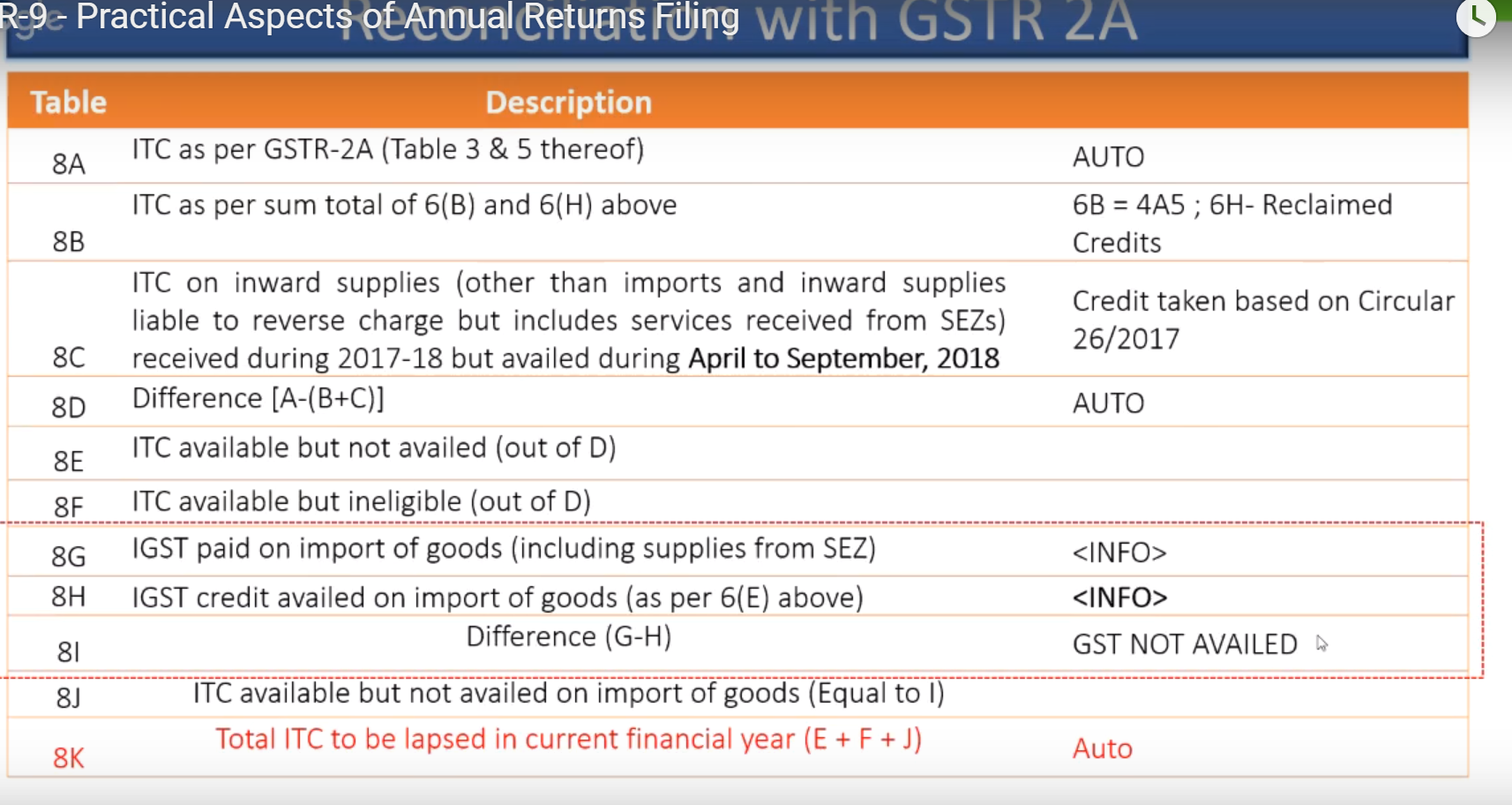 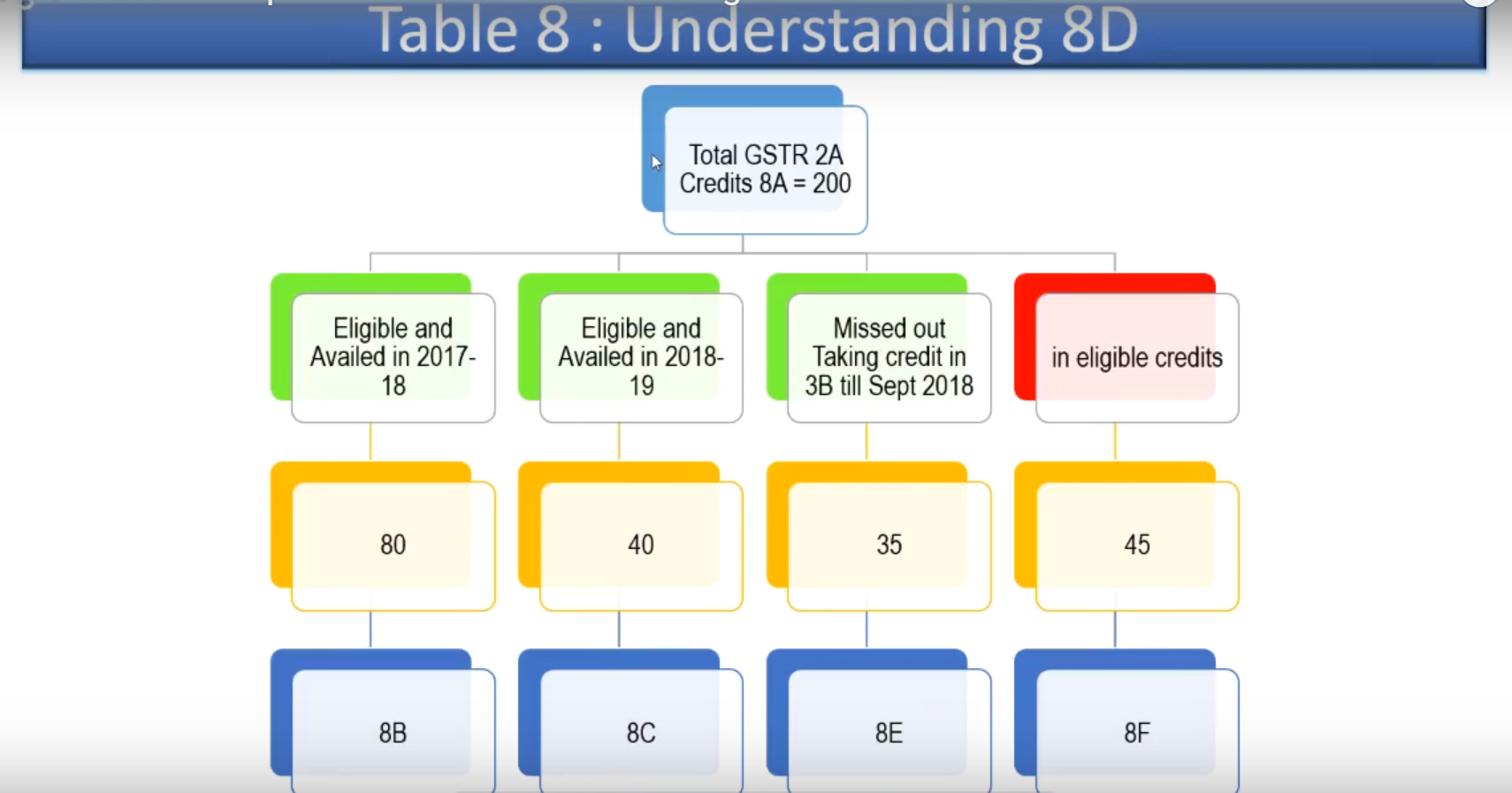 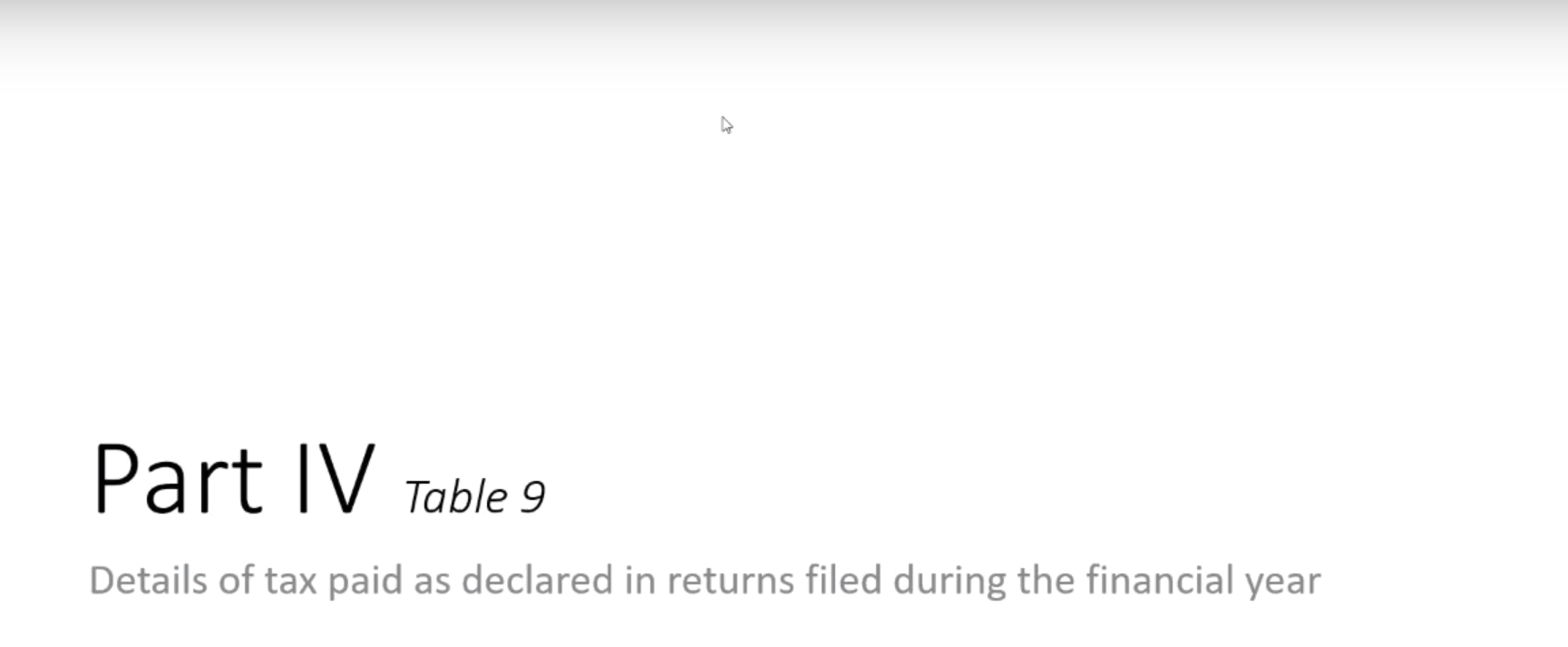 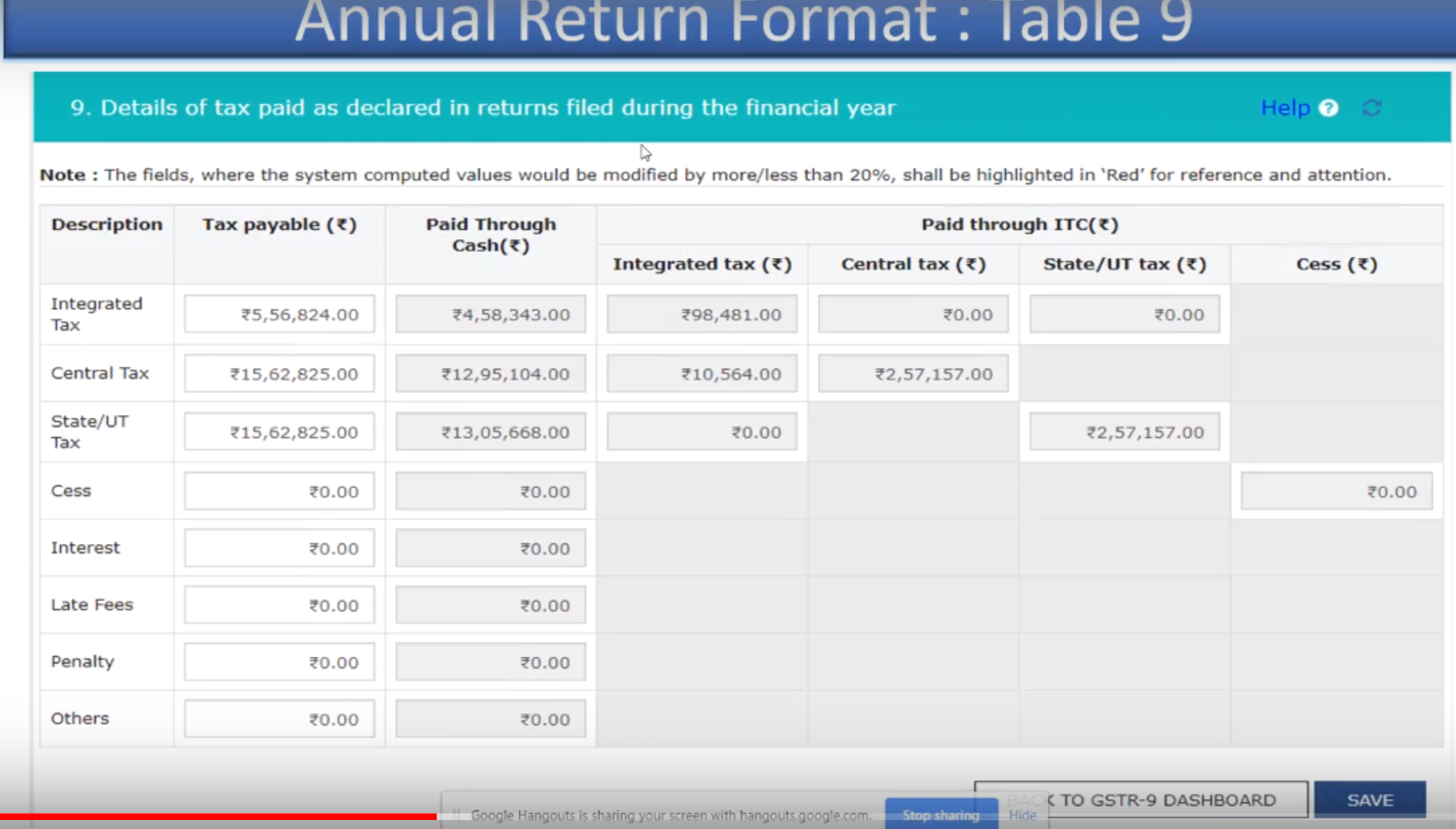 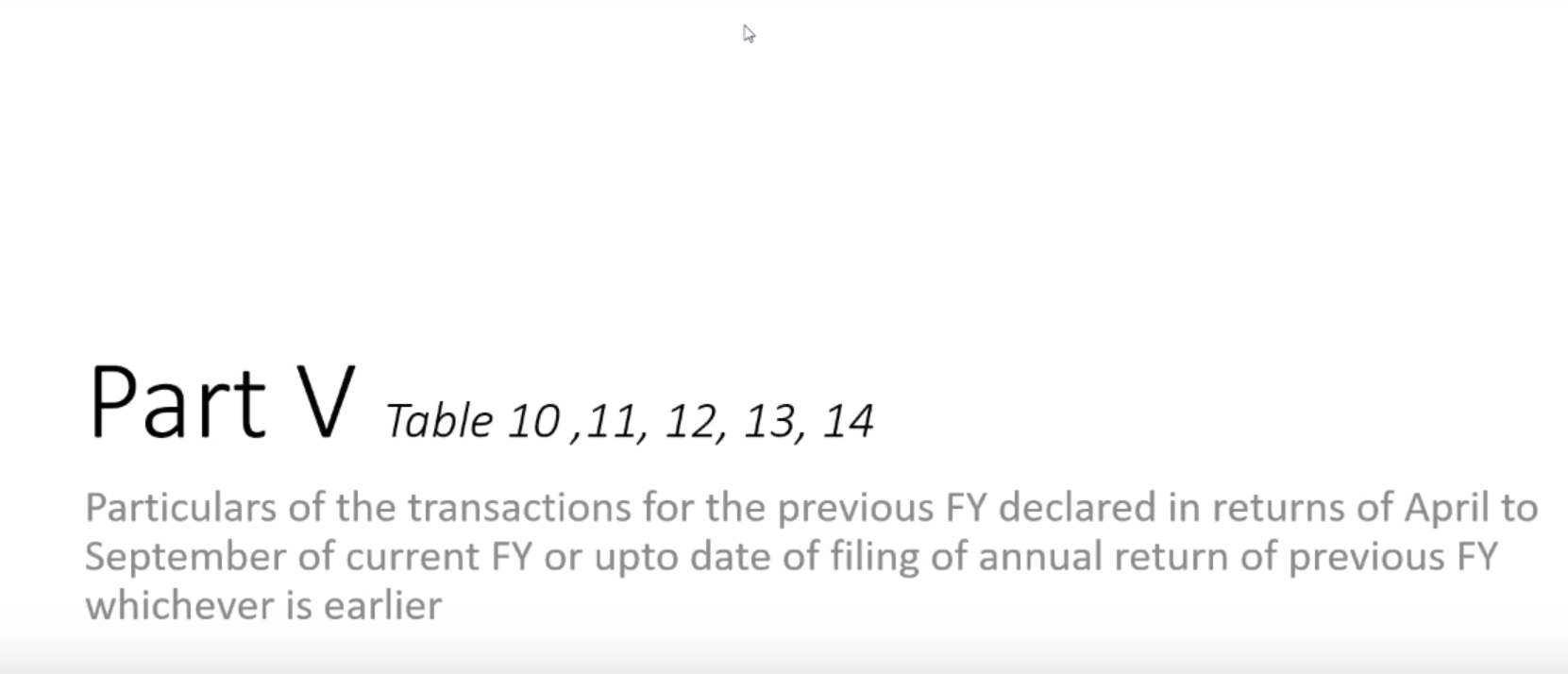 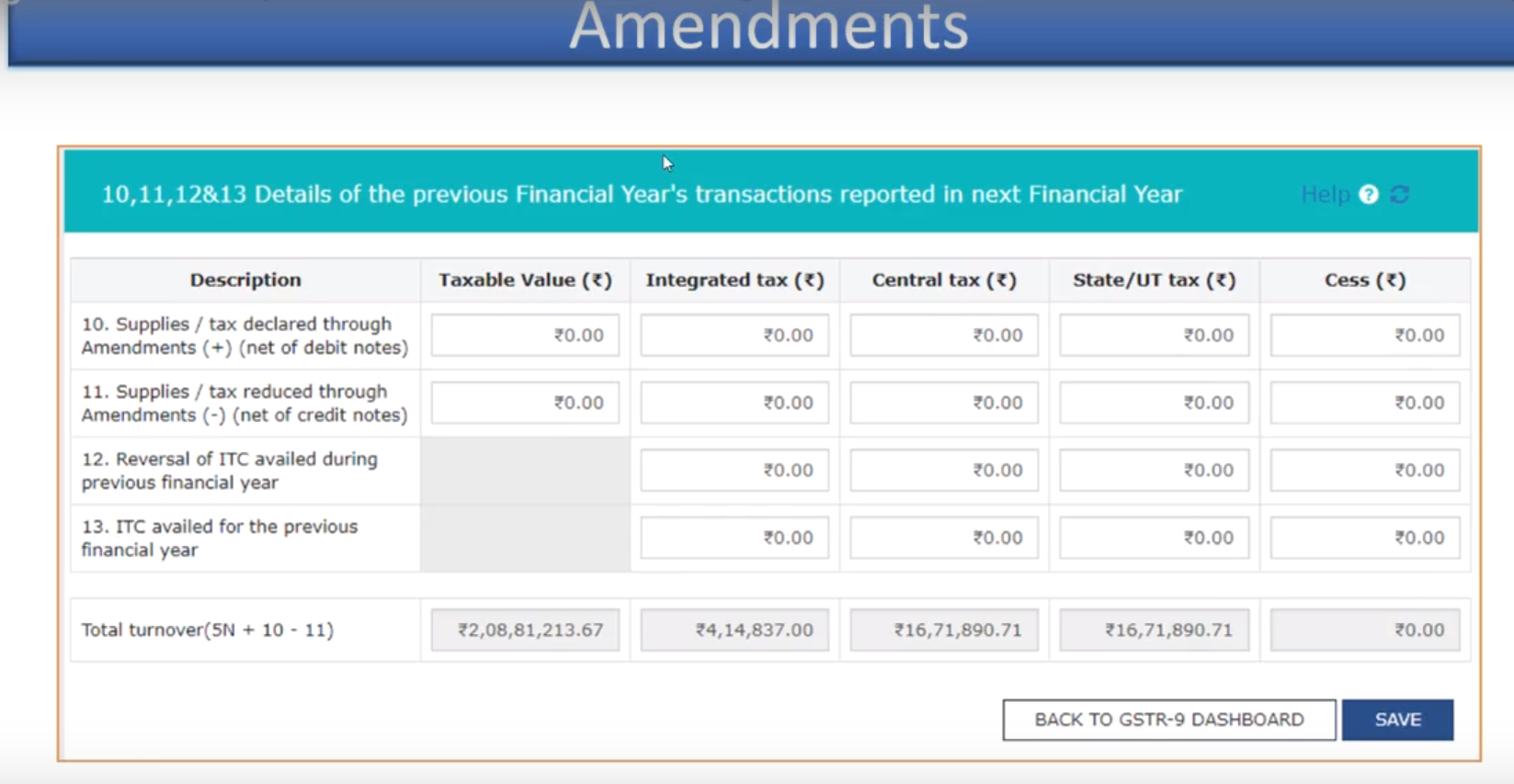 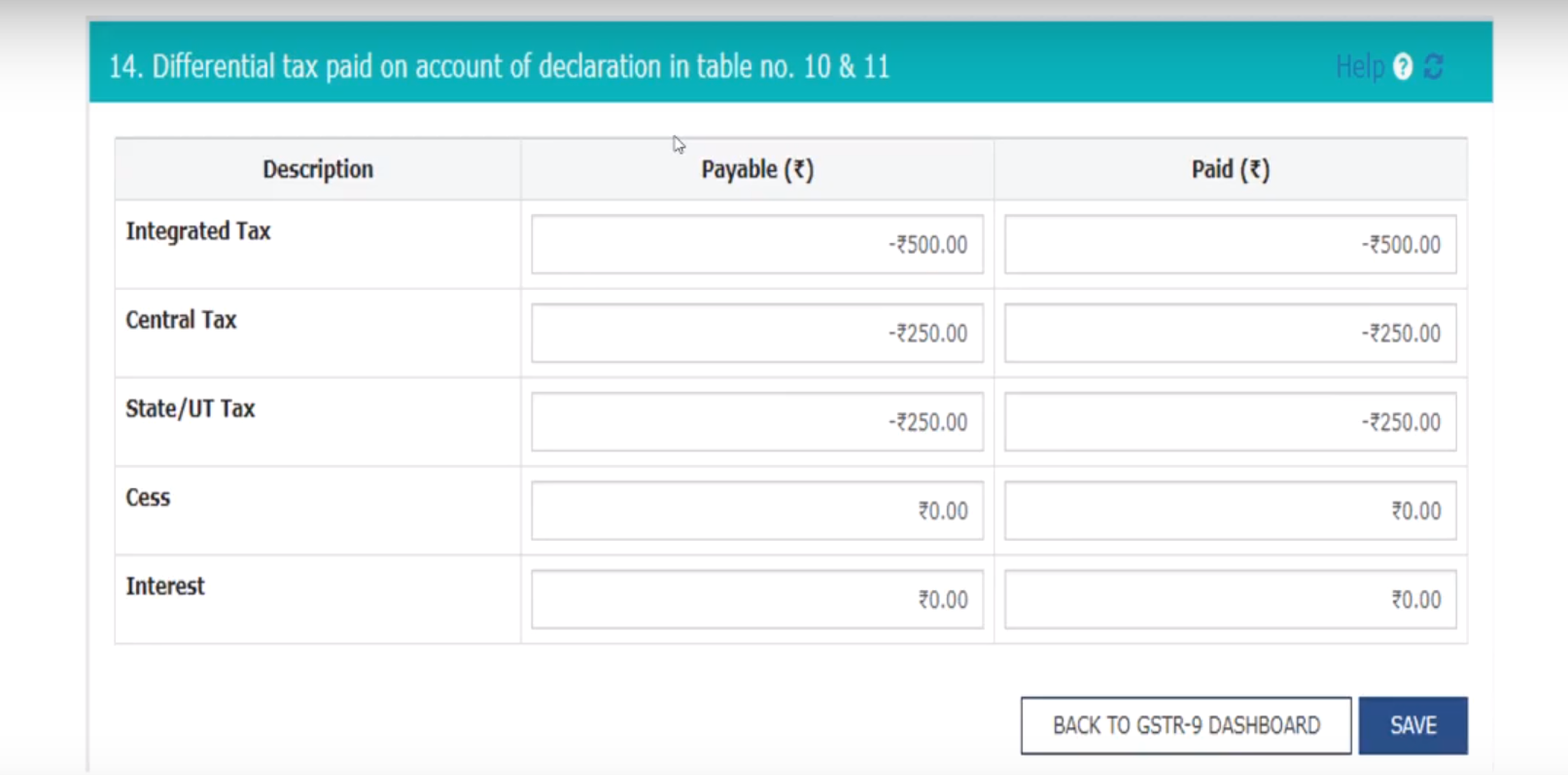 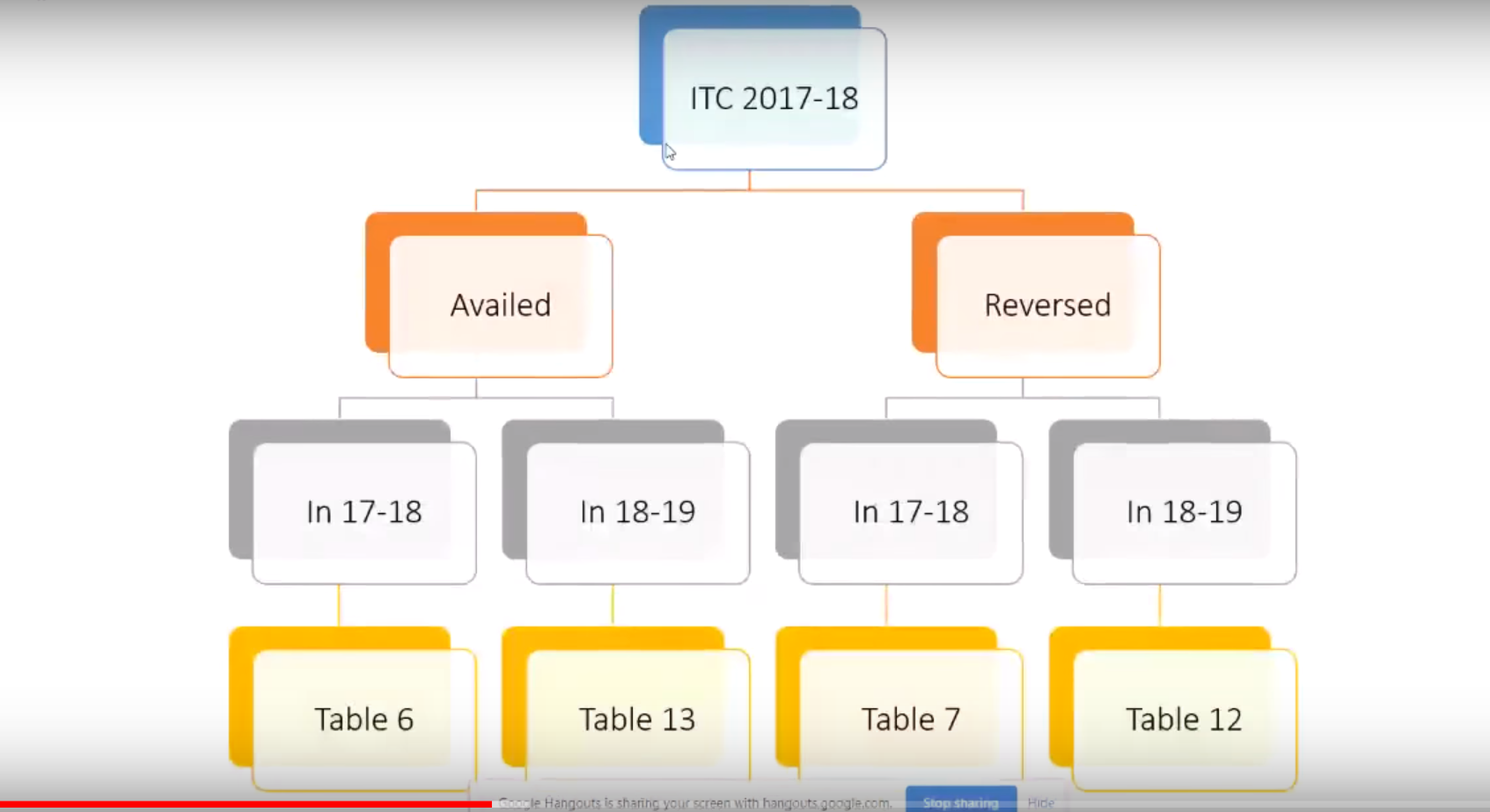 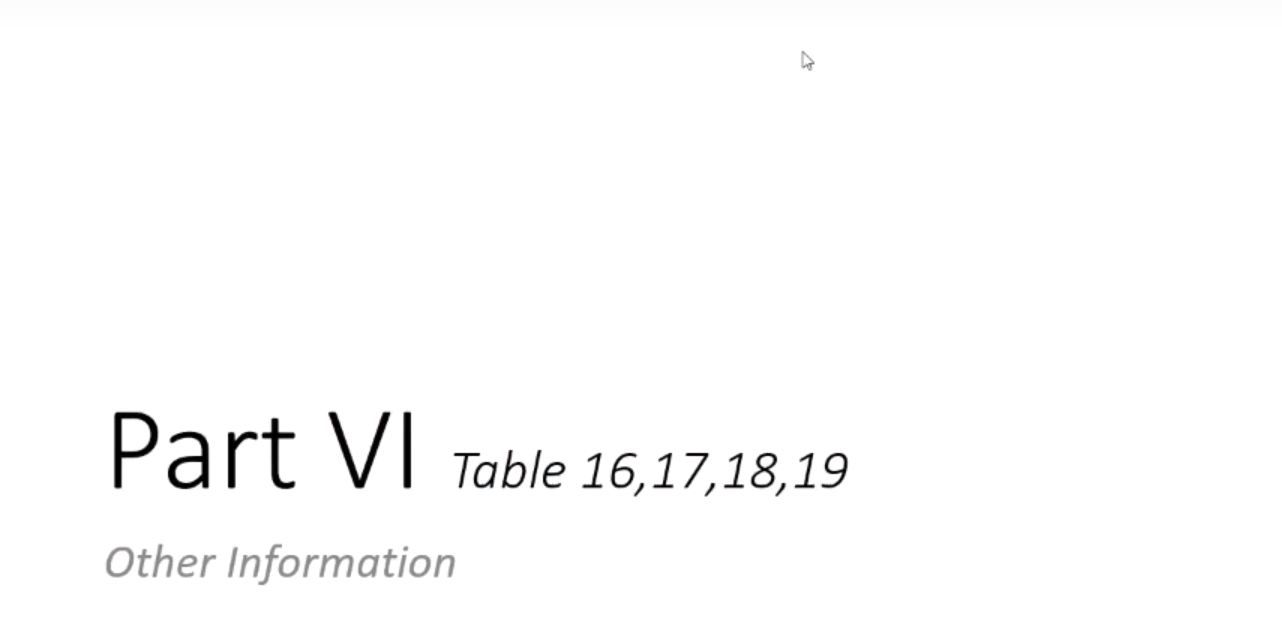 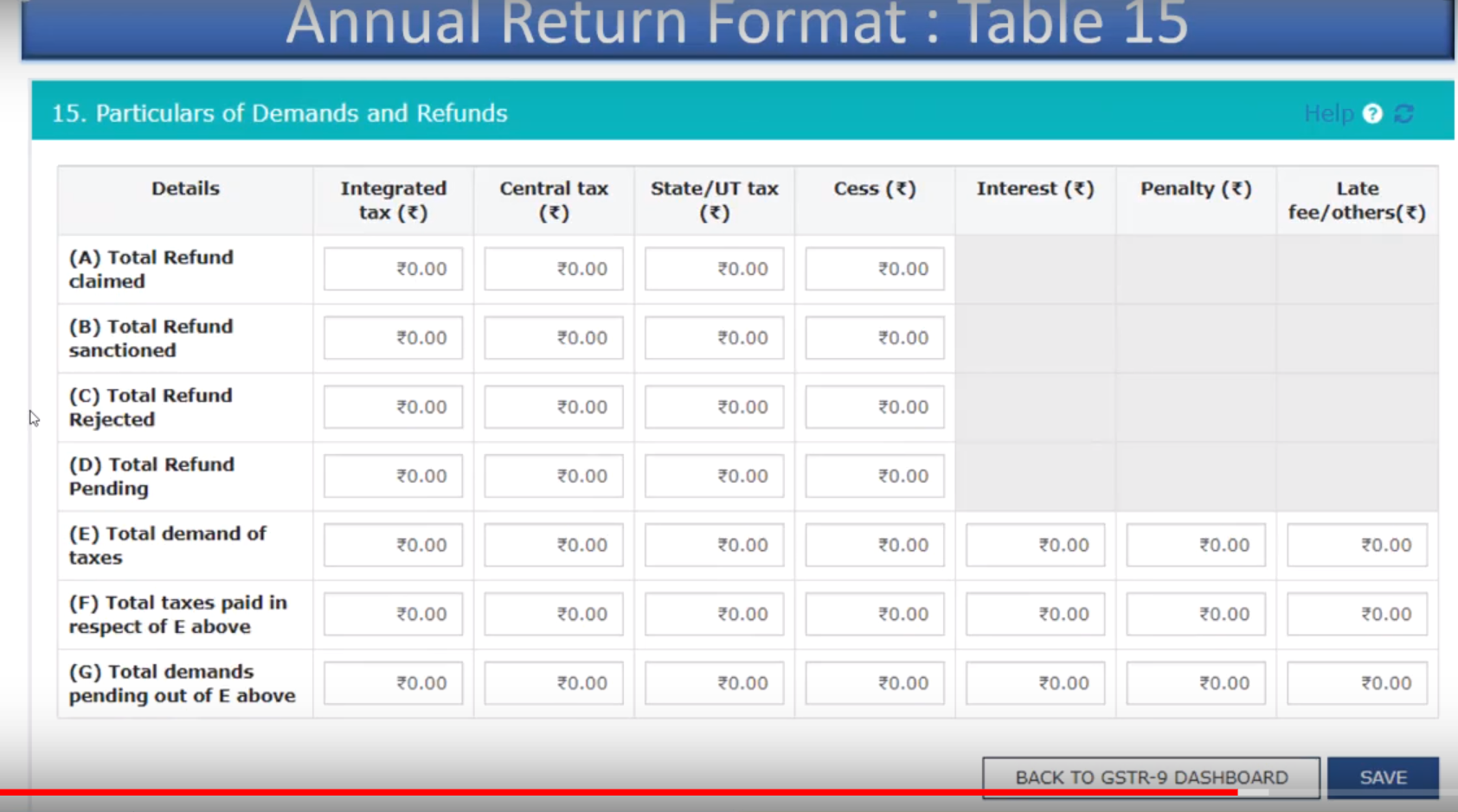 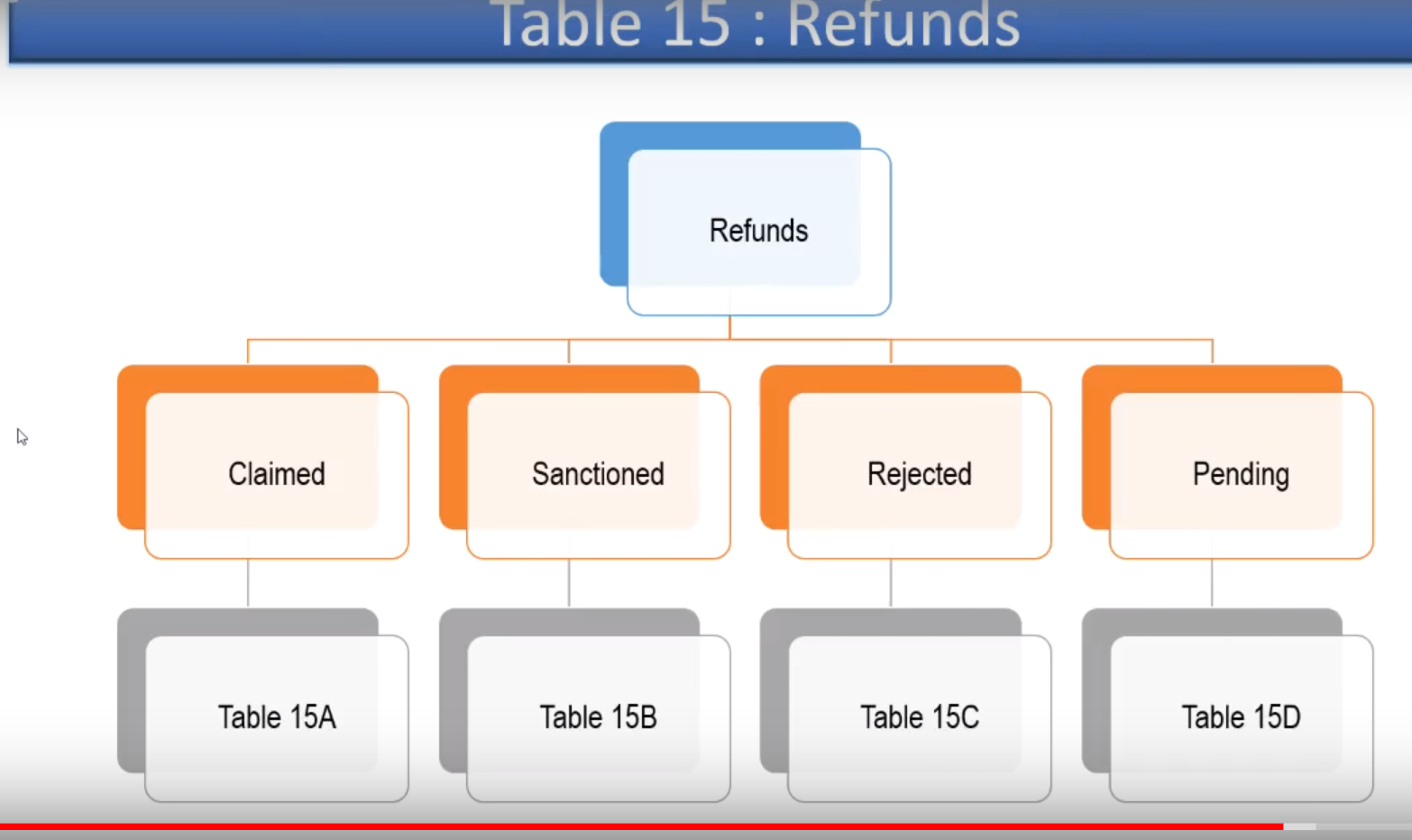 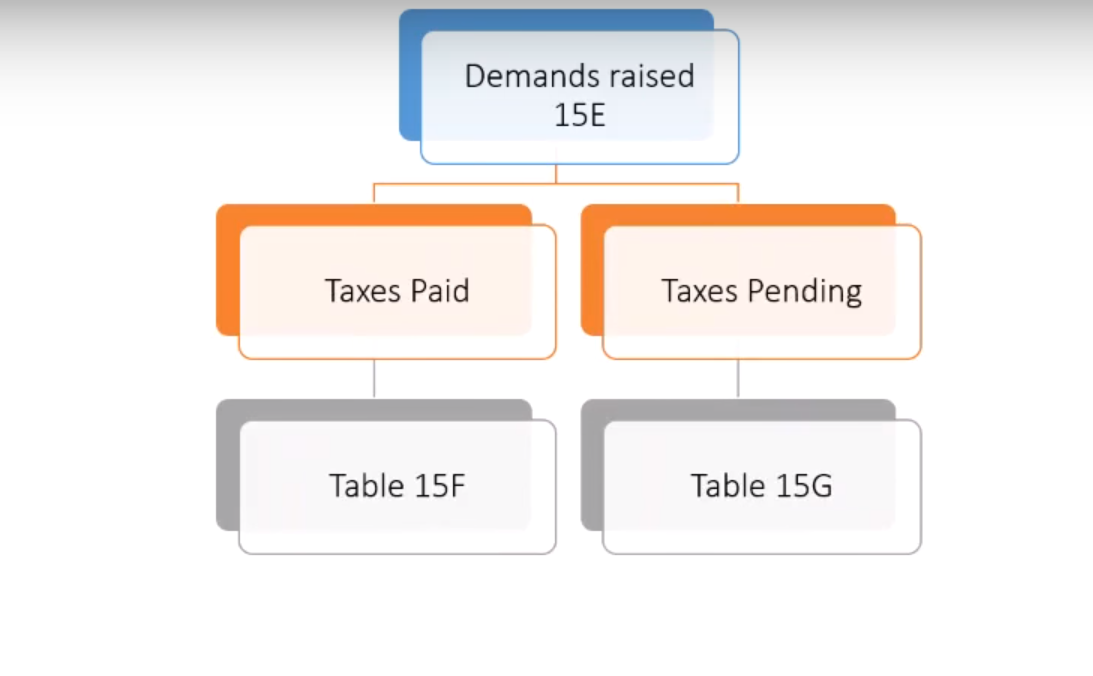 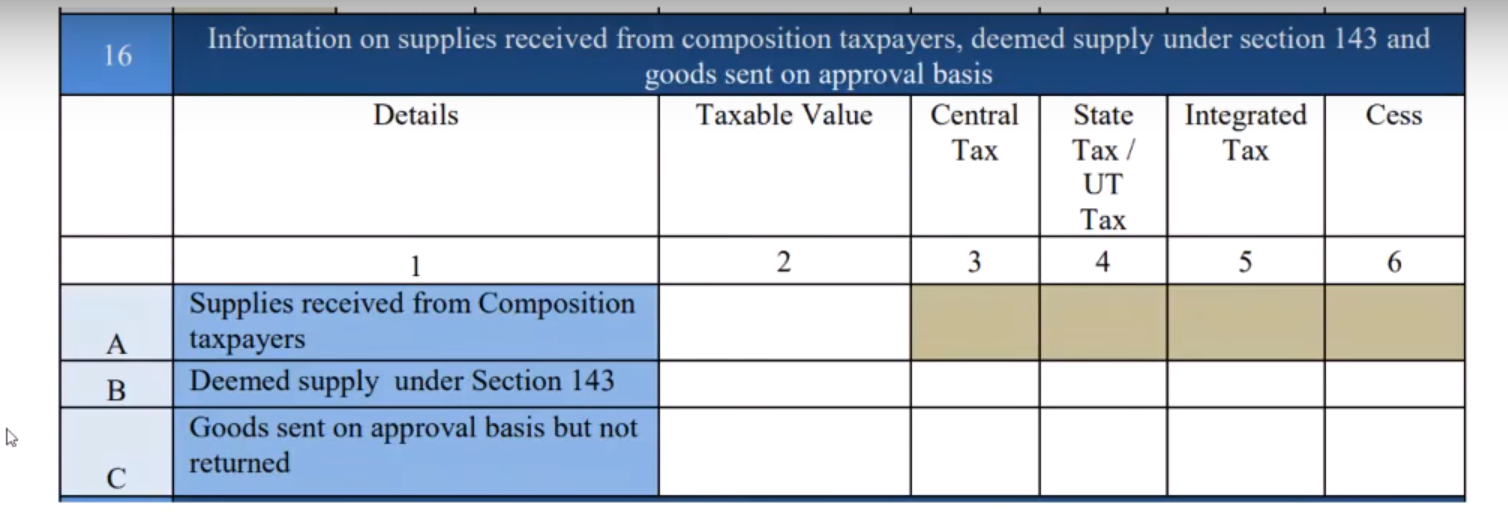 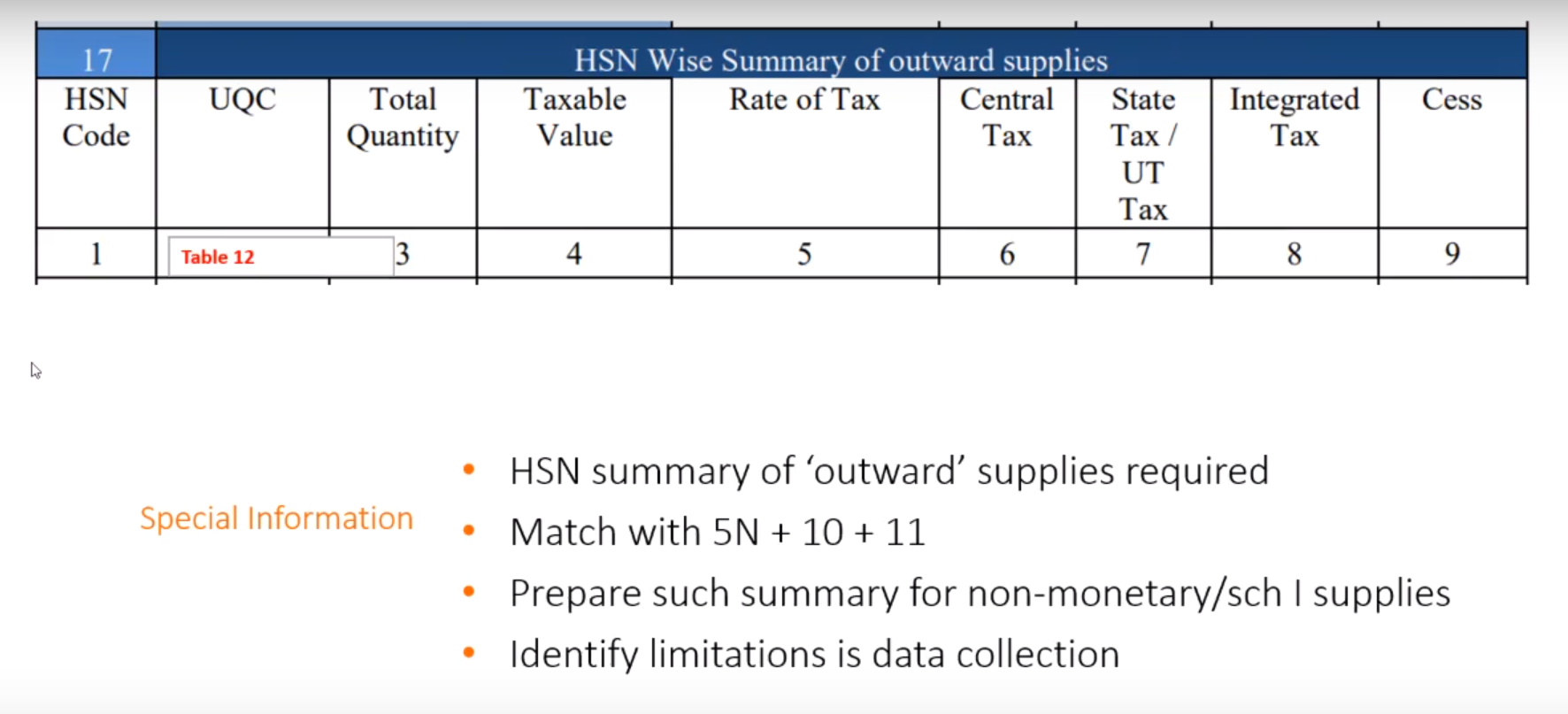 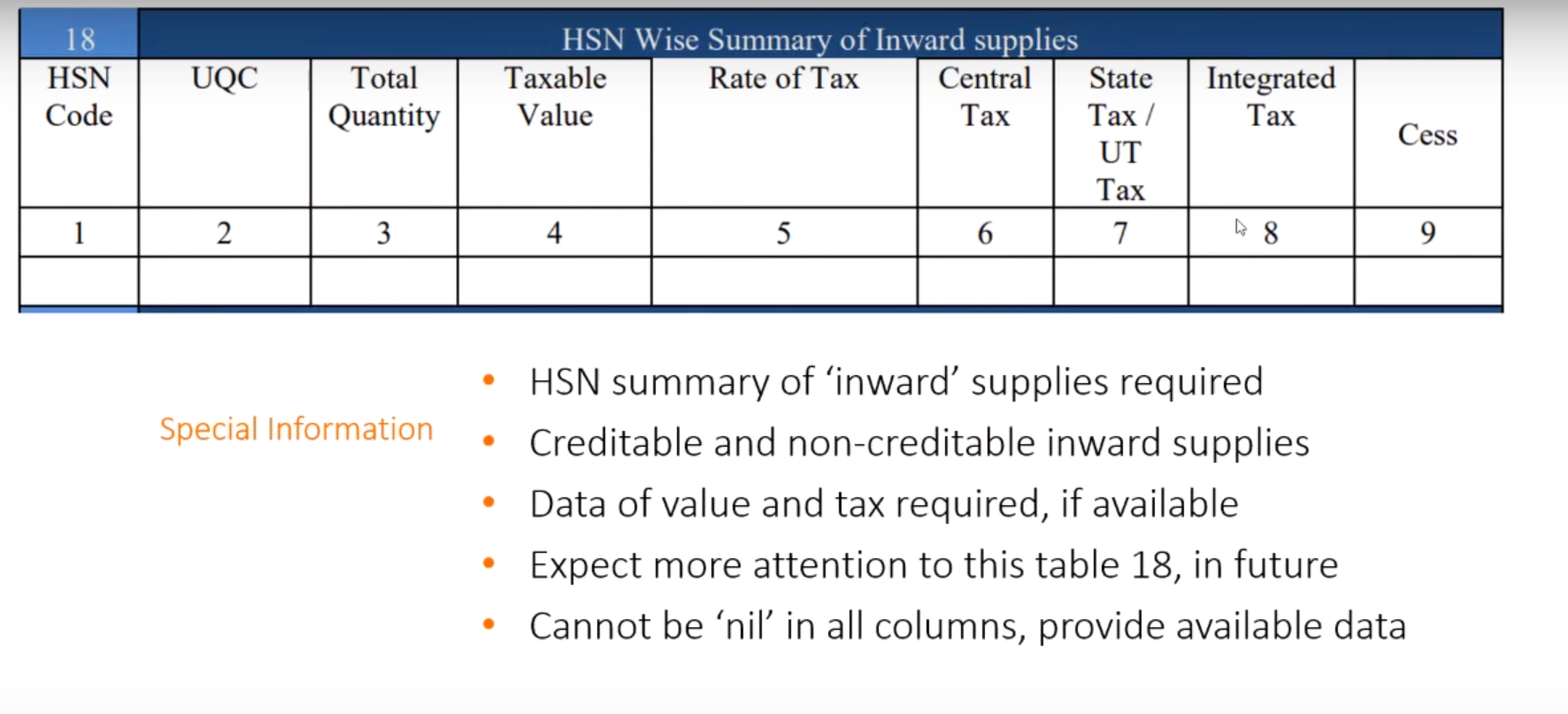 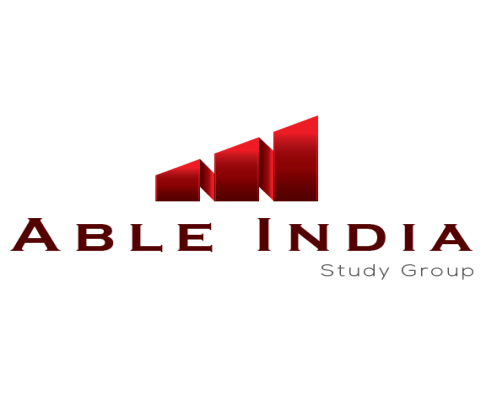 Annual Return in GST
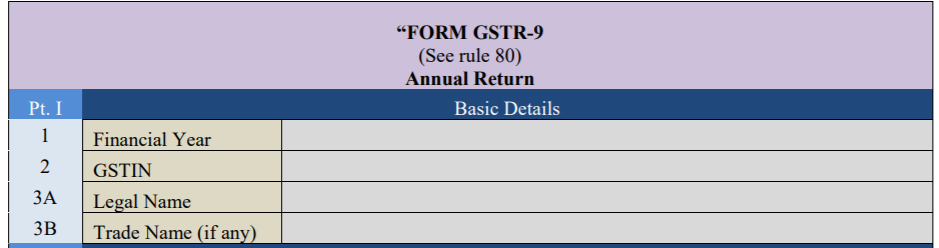 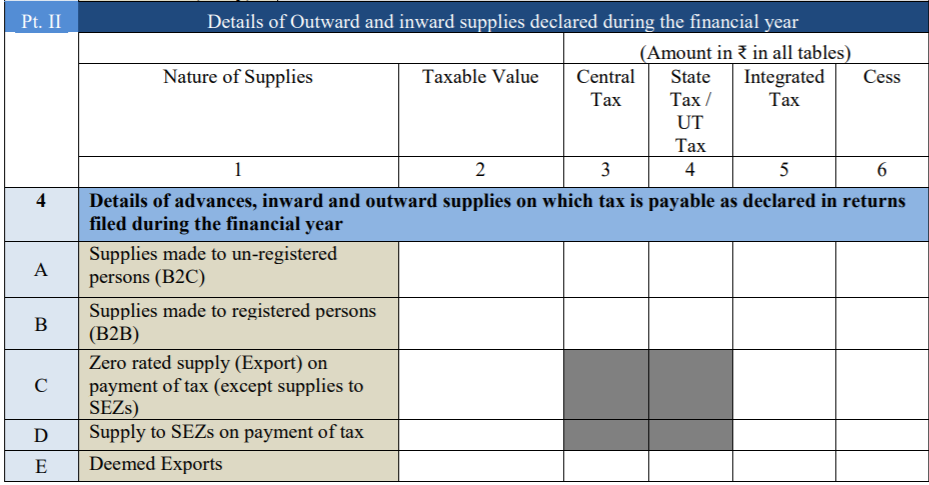 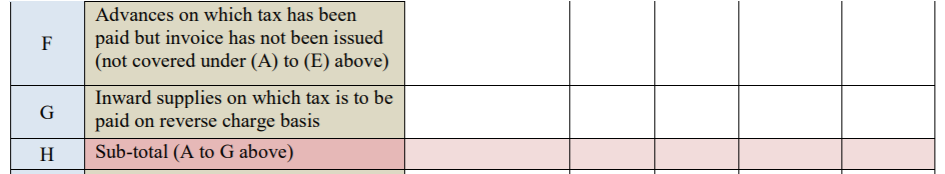 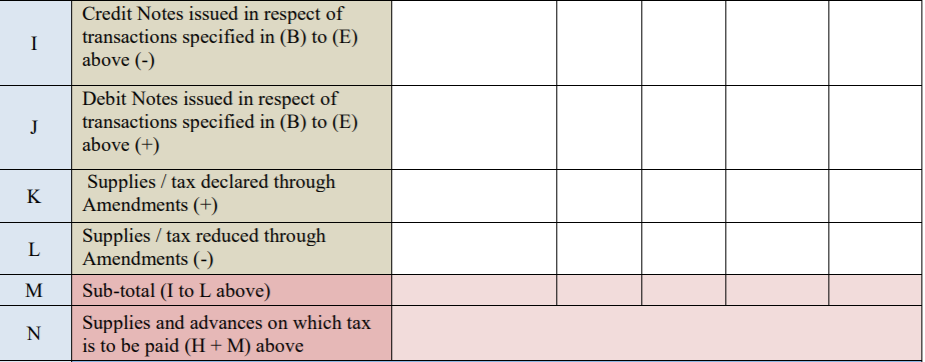 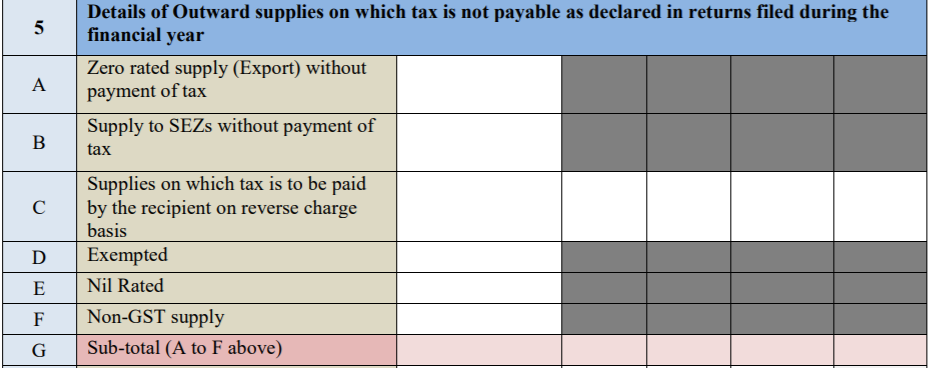 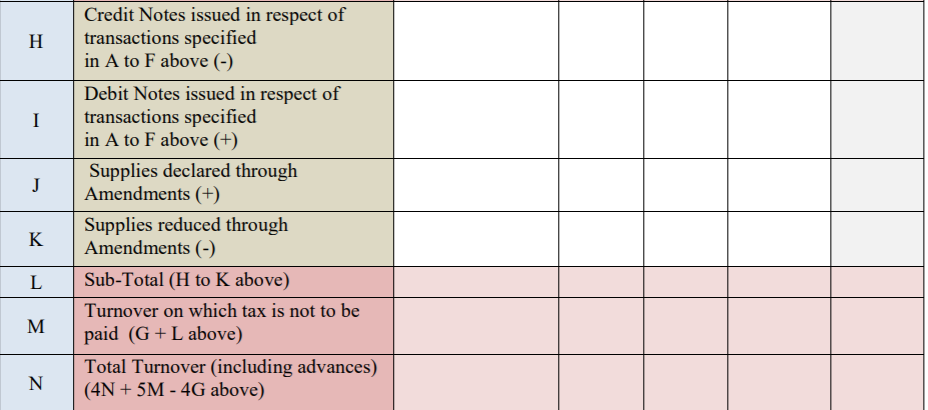 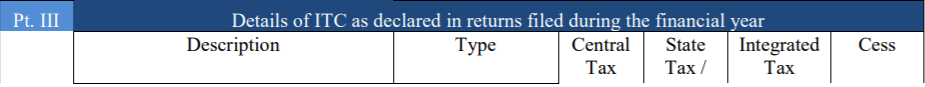 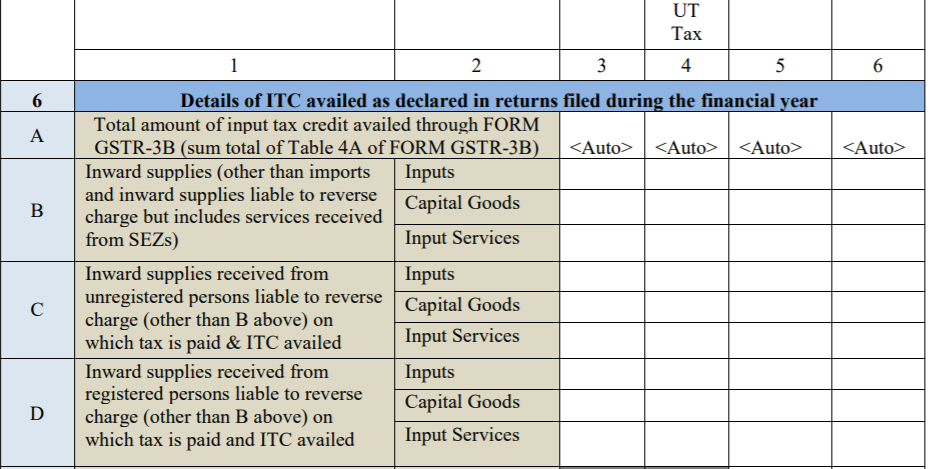 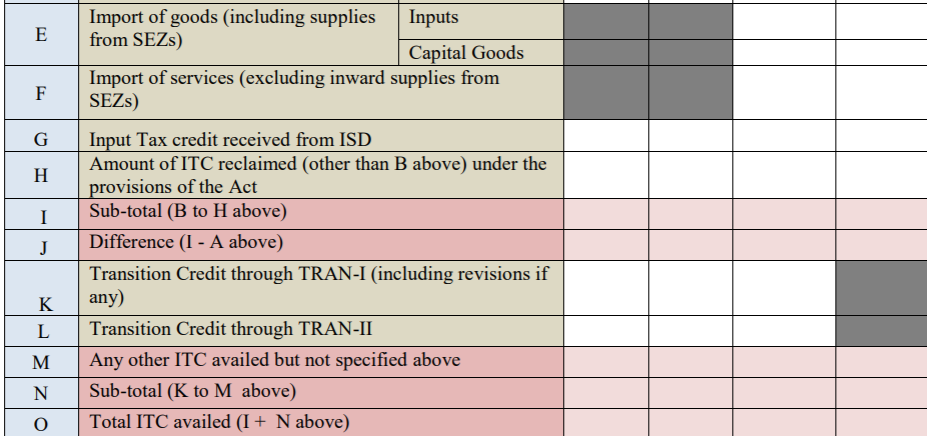 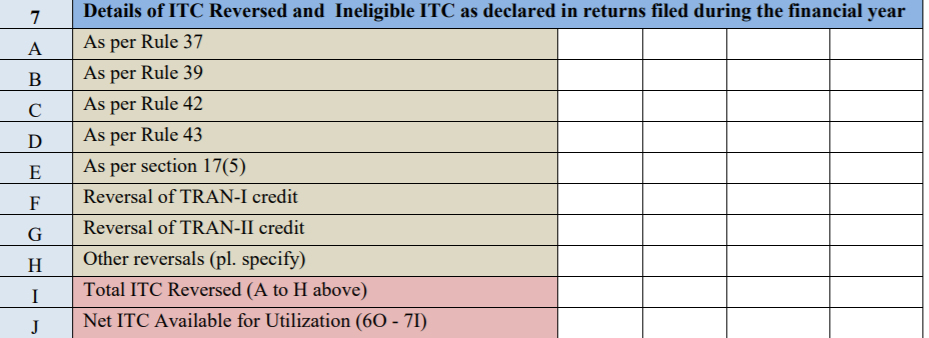 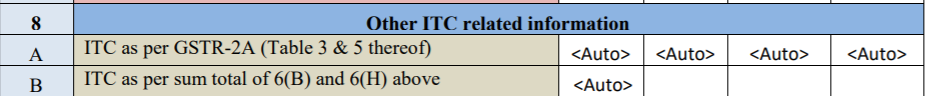 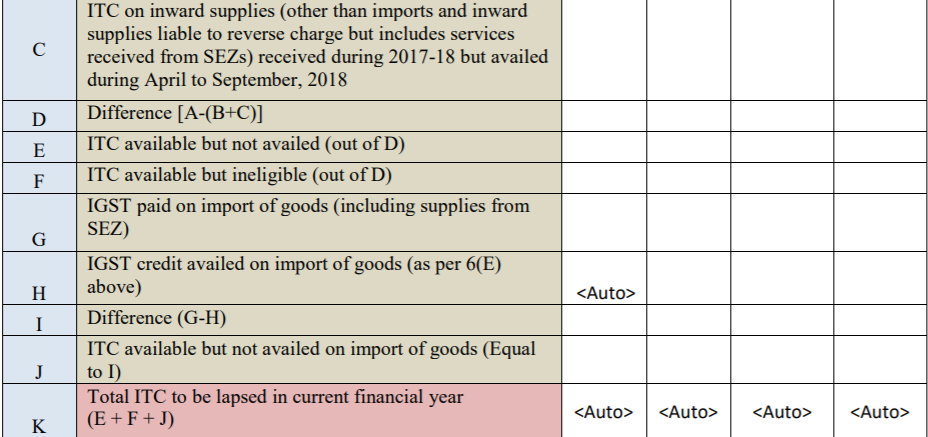 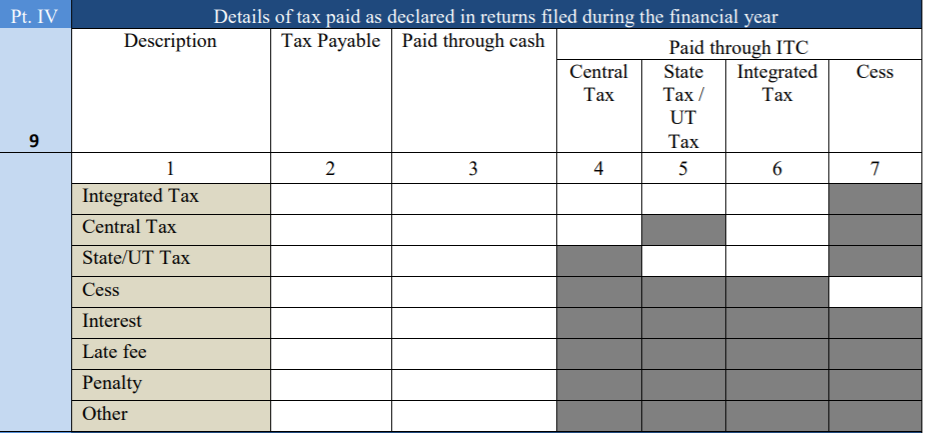 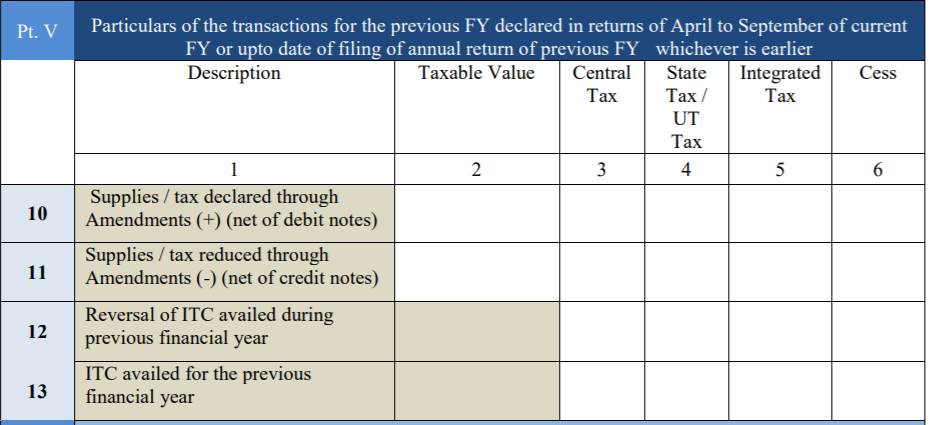 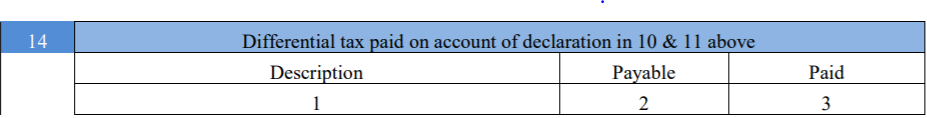 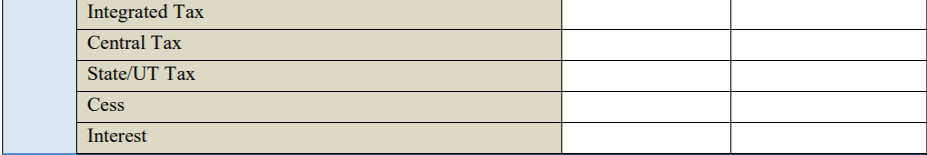 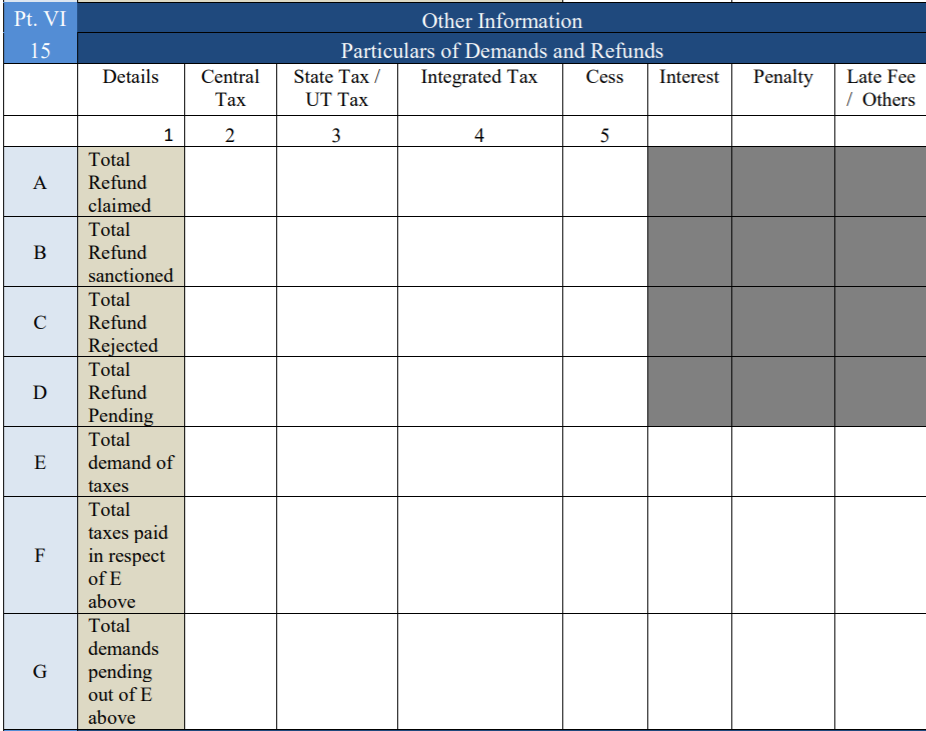 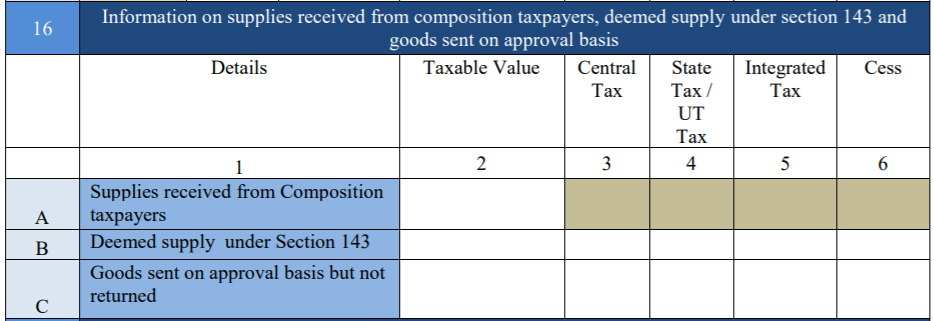 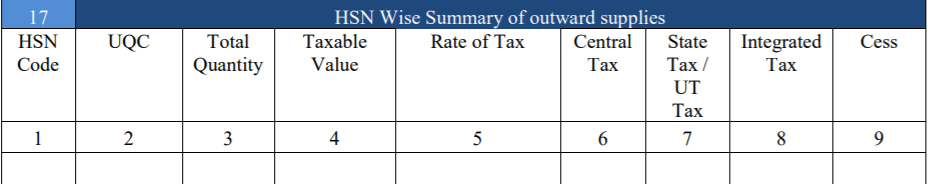 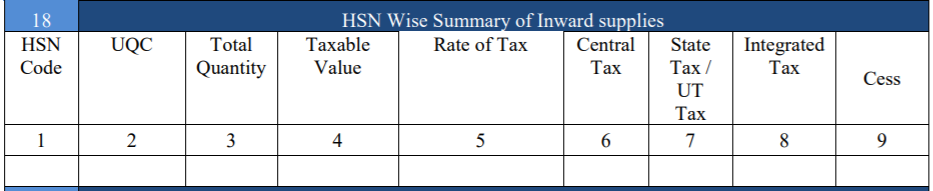 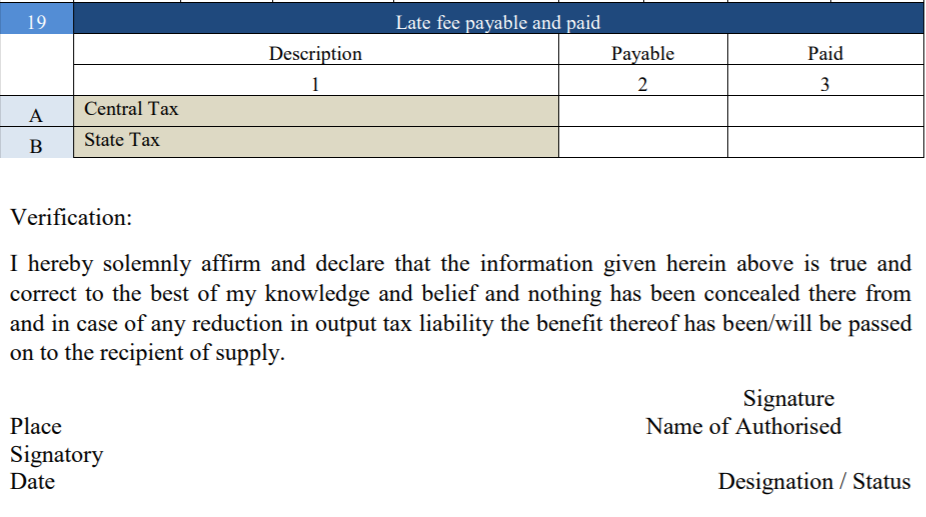 Annual Return – Composition
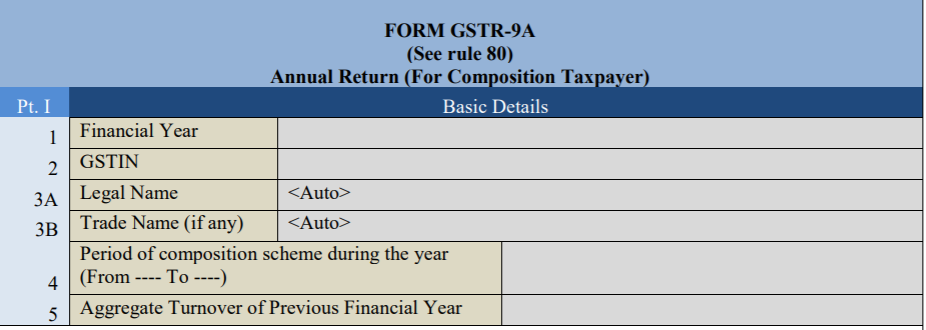 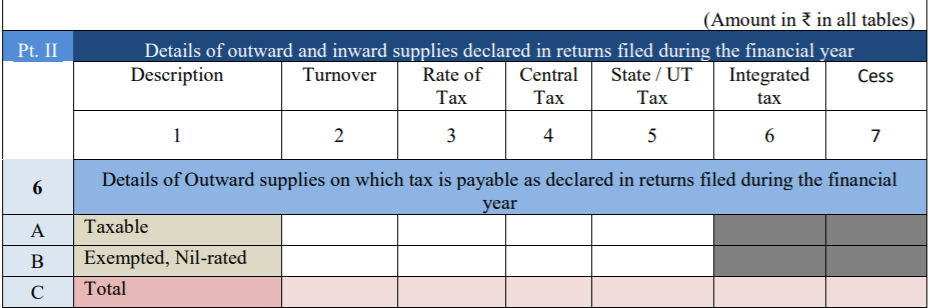 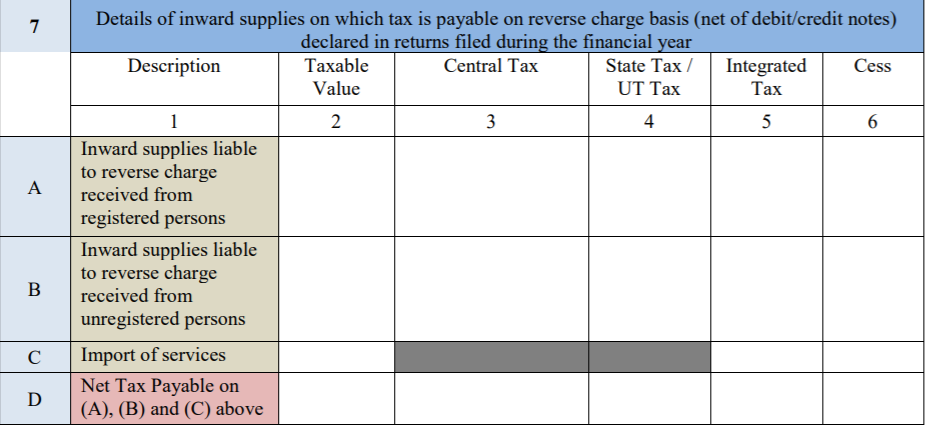 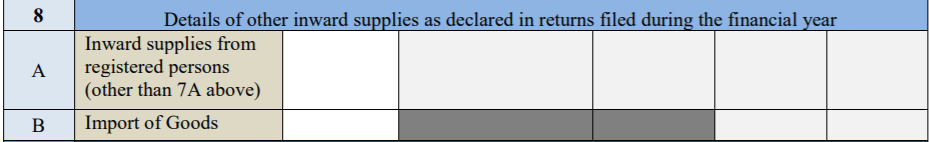 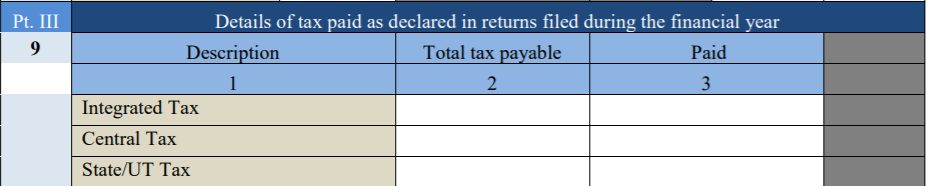 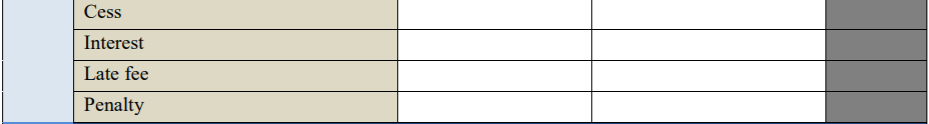 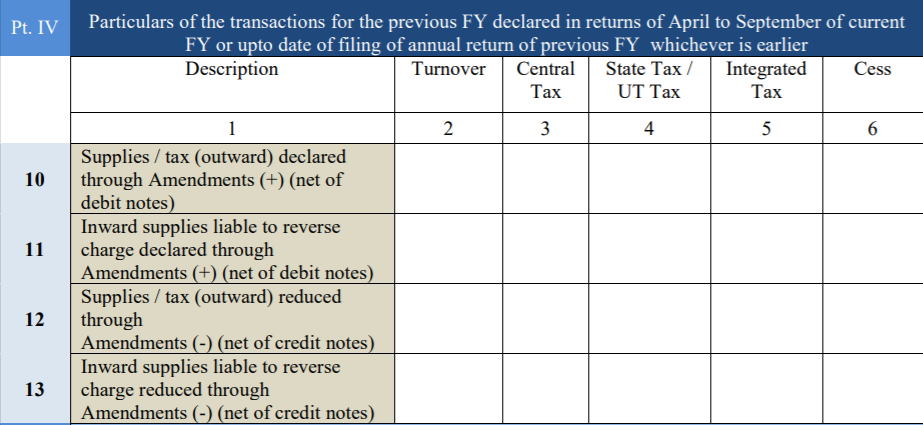 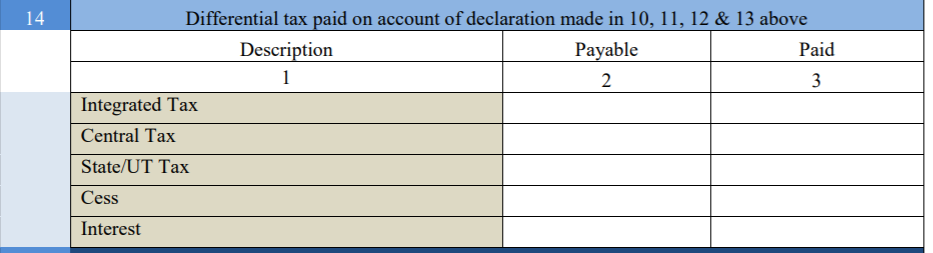 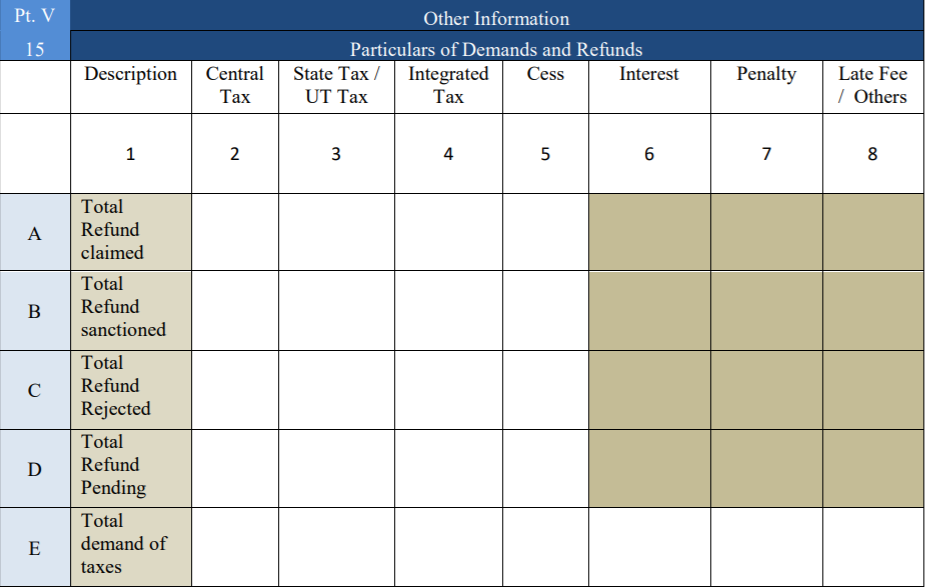 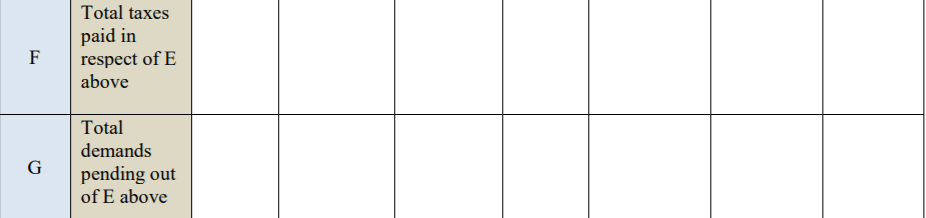 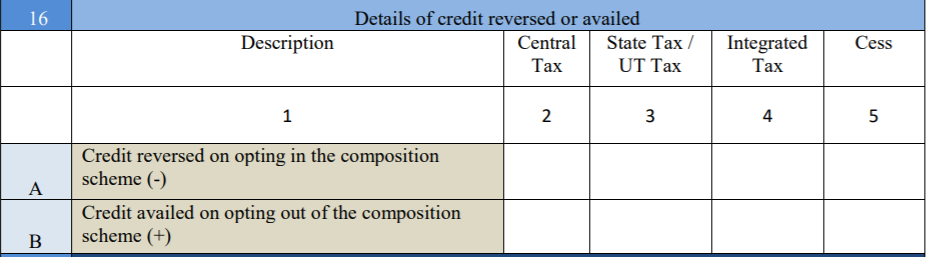 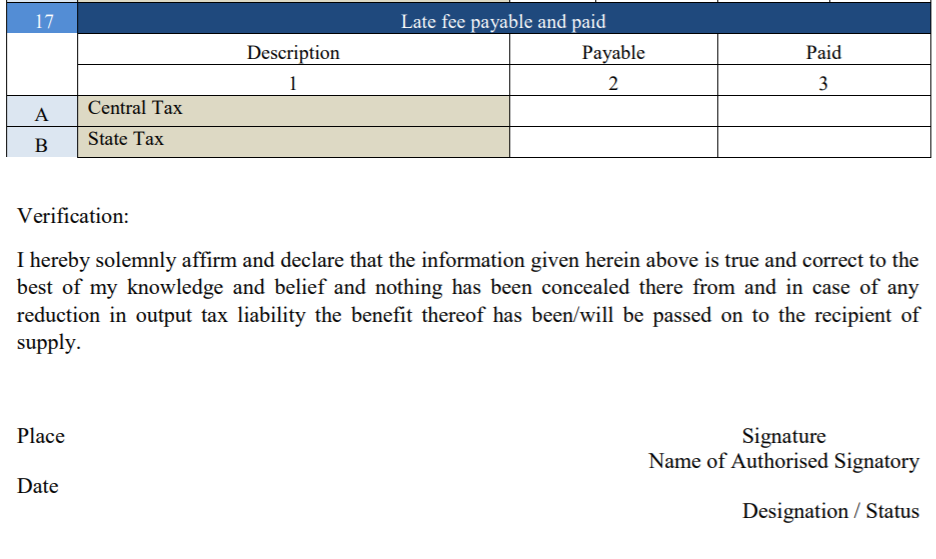 Thank You
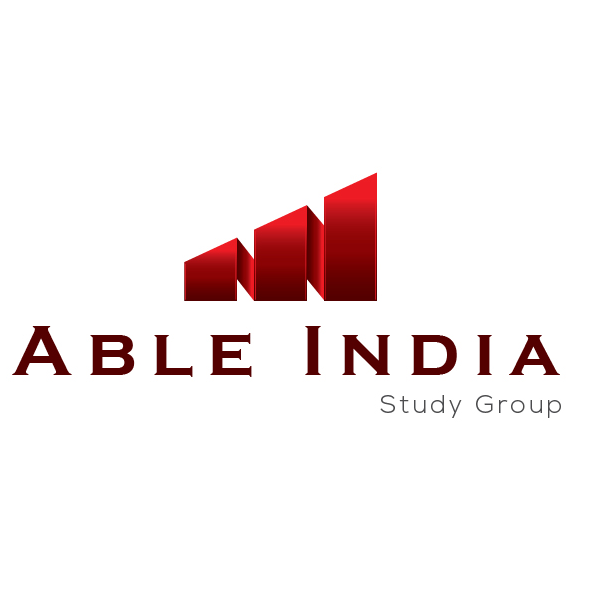